위험성 평가 회의
23.05.15~ 23.06.11
부암2차 비스타동원 아트포레 신축공사현장
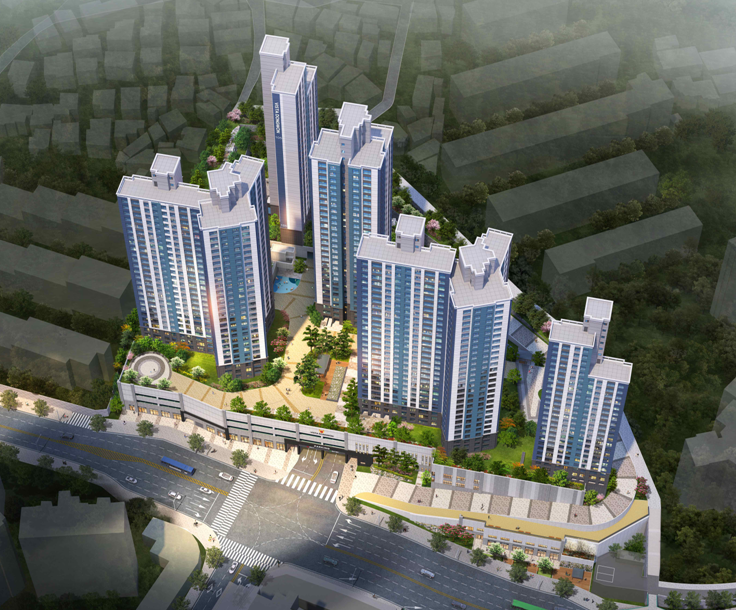 [산업안전보건법 제36조(위험성평가)]
사업주는 업무에 기인하는 유해·위험요인을 찾아내어 위험성을 결정하고, 그 결과에 따라 이 법과 이 법에 따른 명령에 의한 조치를 하여야 하며, 근로자의 위험 또는 건강장해를 방지하기 위하여 필요한 경우에는 추가적인 조치를 하여야 한다.
◆ 위험성평가 실시에 관한 사항 (산업안전보건법 36조)
✦ 위험성평가 대상    - 현장 내에서 진행되는 모든작업 
   - 위험성평가는 누락되는 공종이 발생하지 않도록 하여야 하며, 작업단계 발생되는 추가 위험요인은 별도 위험성평가를 실시하여야 한다.      
✦ 위험성평가 주기     - 4주간 1회 실시    
✦ 근로자 전파교육    - 4주간 위험성평가 실시 후 전 근로자 전파교육 실시
   
✦ 안전대책 이행여부 점검   - 일일 안전점검 실시 
   - 시정지시 및 조치여부 F/B

✦ 위험성요인 도출 시 반드시 근로자의 의견을 반영하고 협력사 현장소장의 충분한 경험을 바탕으로 한 선택과 집중 요망
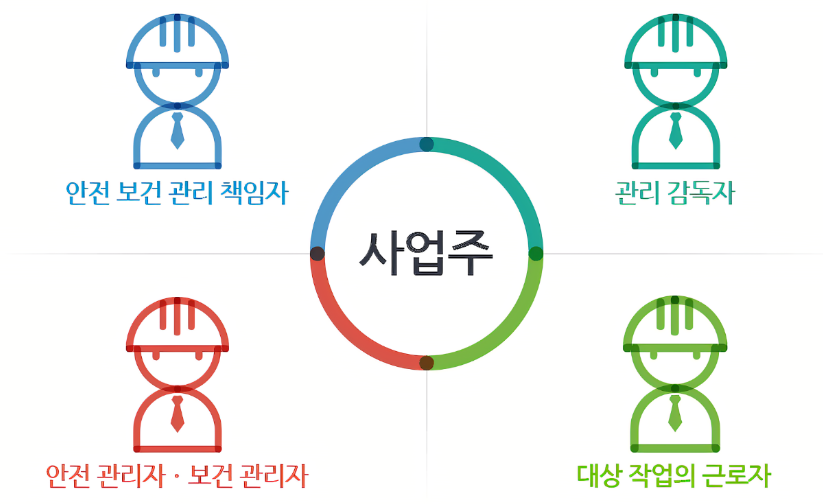 ◆ 사업주와 수급인 또는 수급인 상호간의 연락방법 및 작업공정의 조정
◆ 위험성평가 실시에 관한 사항 (산업안전보건법 36조)
전 근로자 서명 기재 후 게시
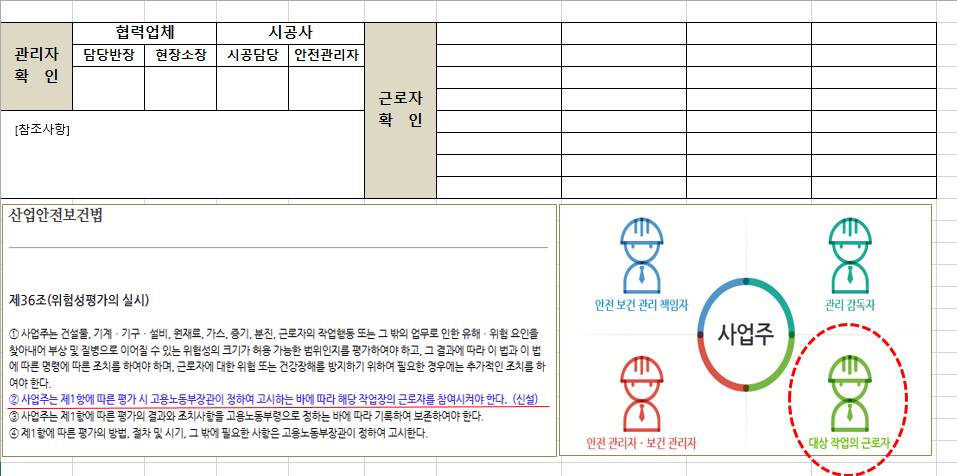 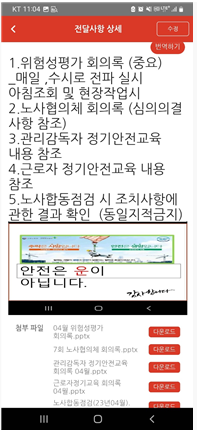 전 근로자 서명이 누락되는 경우를 위한 대비
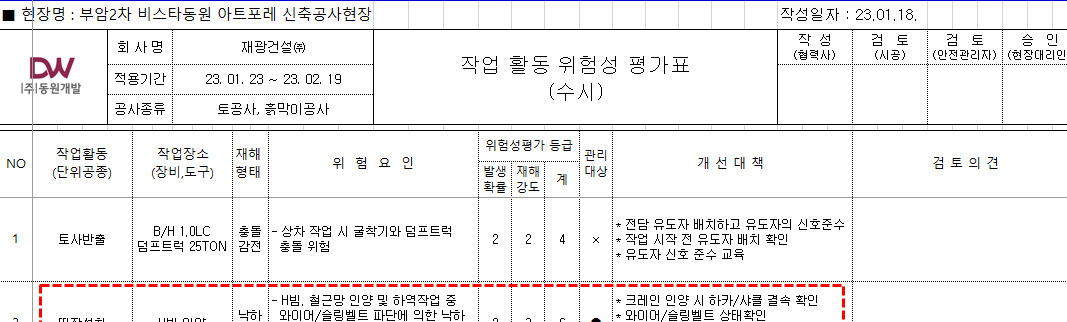 ◆ 위험성평가 실시에 관한 사항 (산업안전보건법 36조)
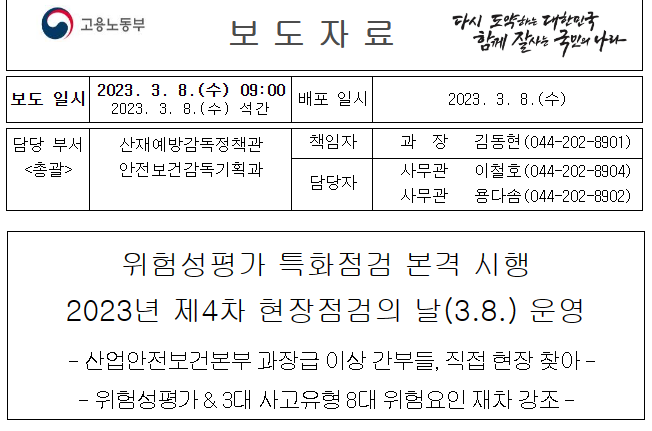 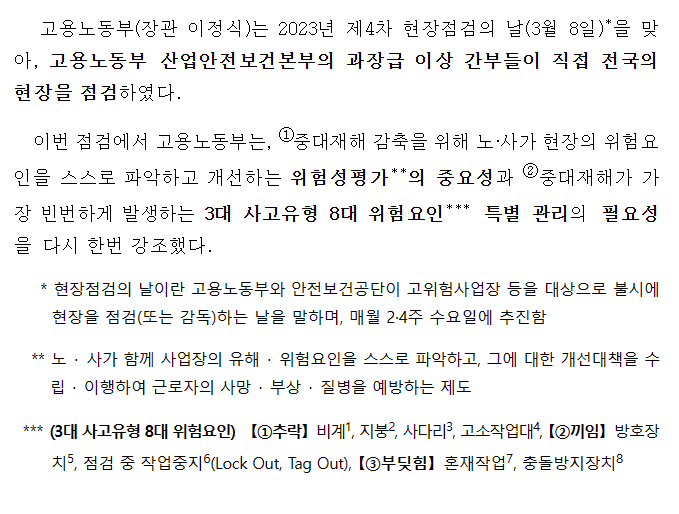 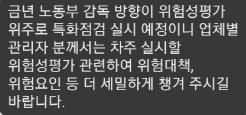 ◆ 위험성평가 실시에 관한 사항 (산업안전보건법 36조)
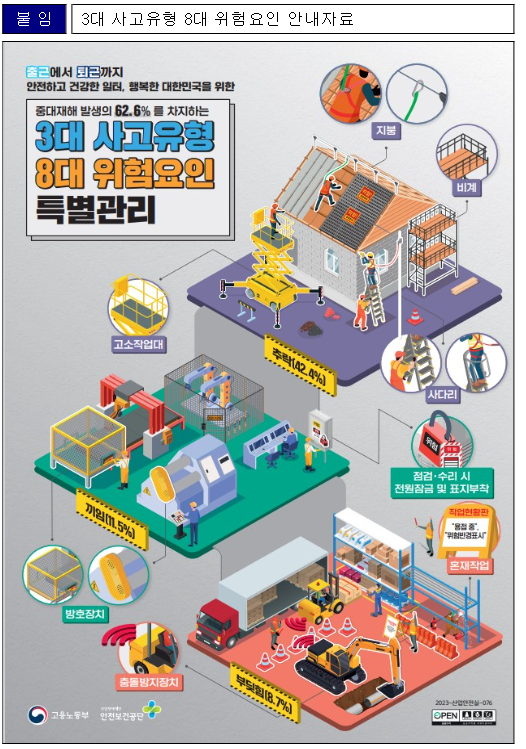 1대 추락
1)비계
2)지붕
3)사다리

2대 끼임
4)방호장치
5)점검 중 작업중지

3대 부딪힘
7)혼재작업
8)충돌방지장치
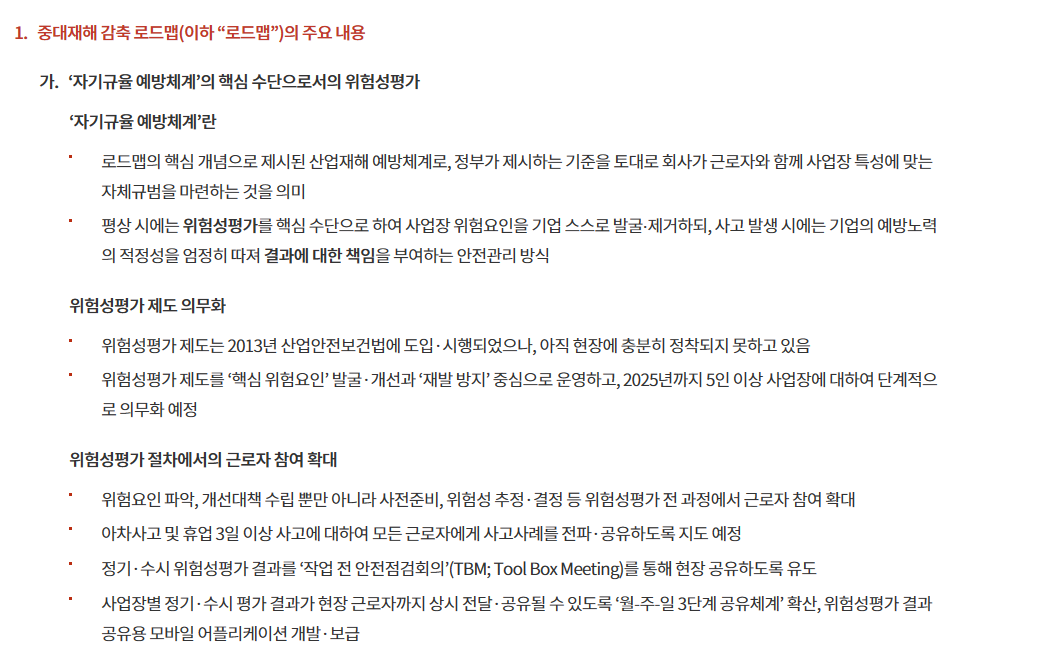 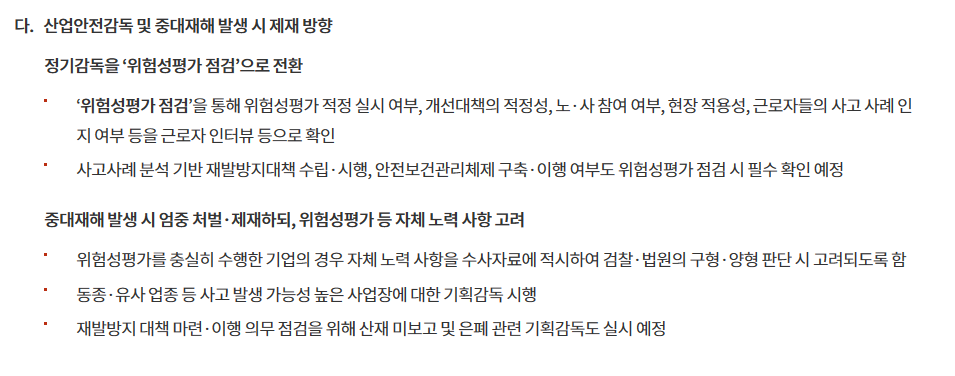 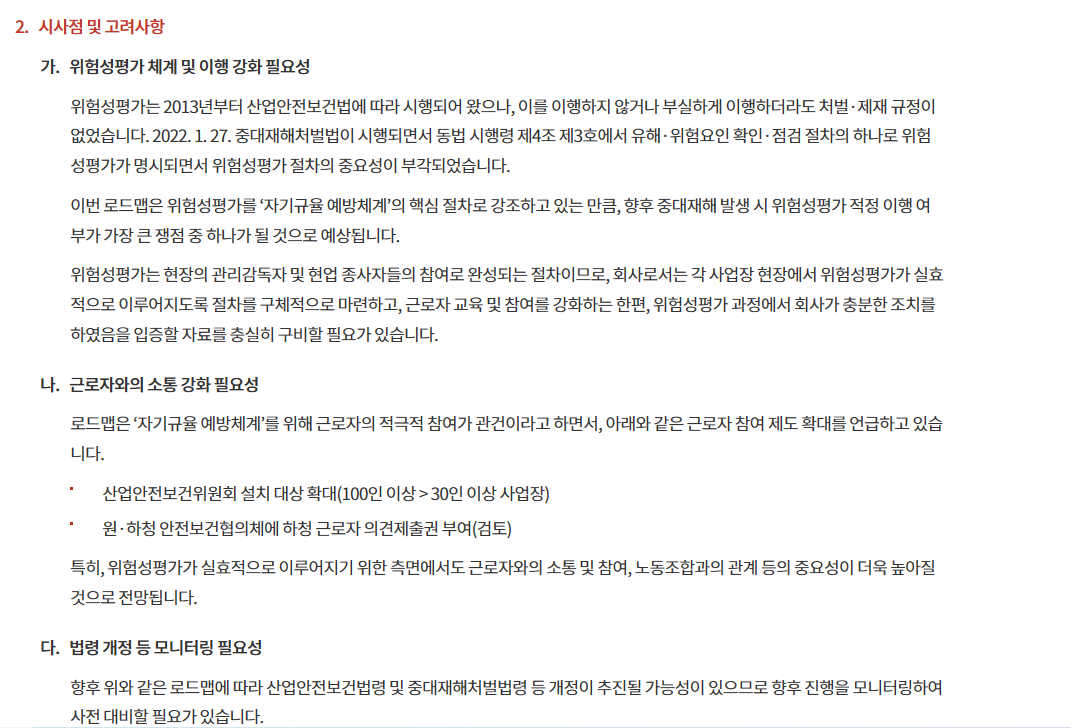 현장통 관련사항
모바일 안전보건 어플리케이션
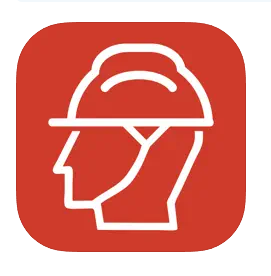 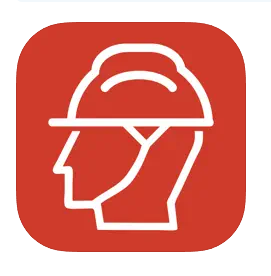 ◆ 현장통 전달 및 공지사항
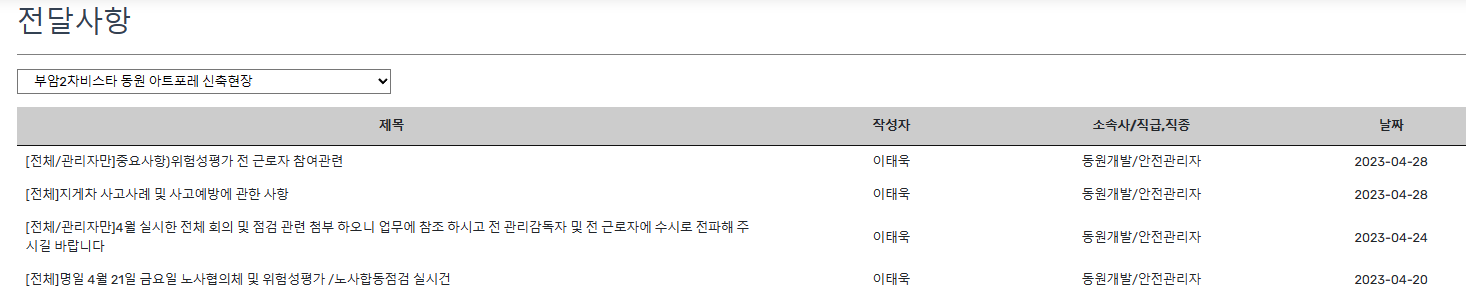 위험성평가 및 사고사례전파에 관한 사항
중대재해 감축 로드맵 핵심내용
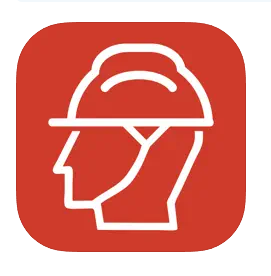 ◆ 현장통 전달 및 공지사항
아침조회 시 위험성평가표 내용 전파에 관한 사항 (전 근로자 대상이며 전 근로자 참여)
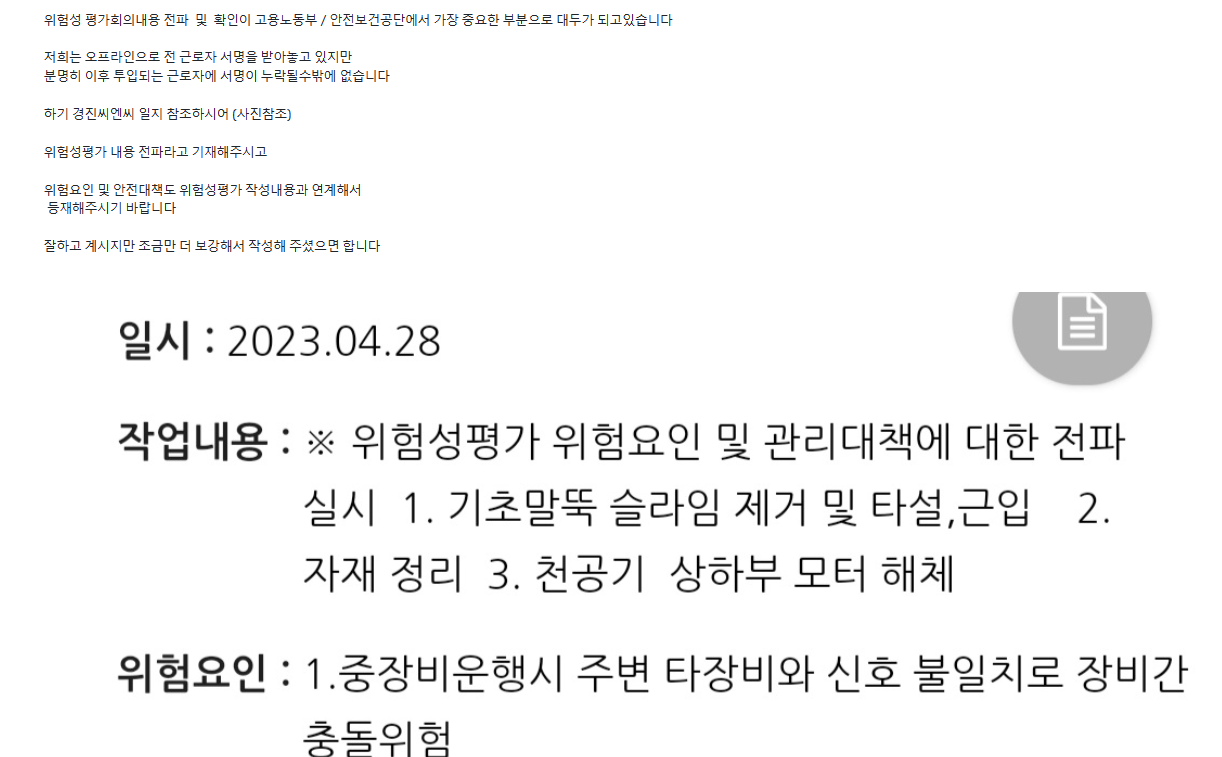 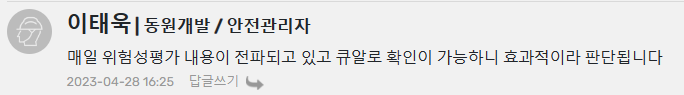 중대재해 감축 로드맵 핵심내용
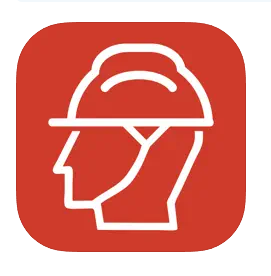 ◆ TBM 활동 시 위험요인 및 안전대책 전파 (위험성평가 회의내용 전파)
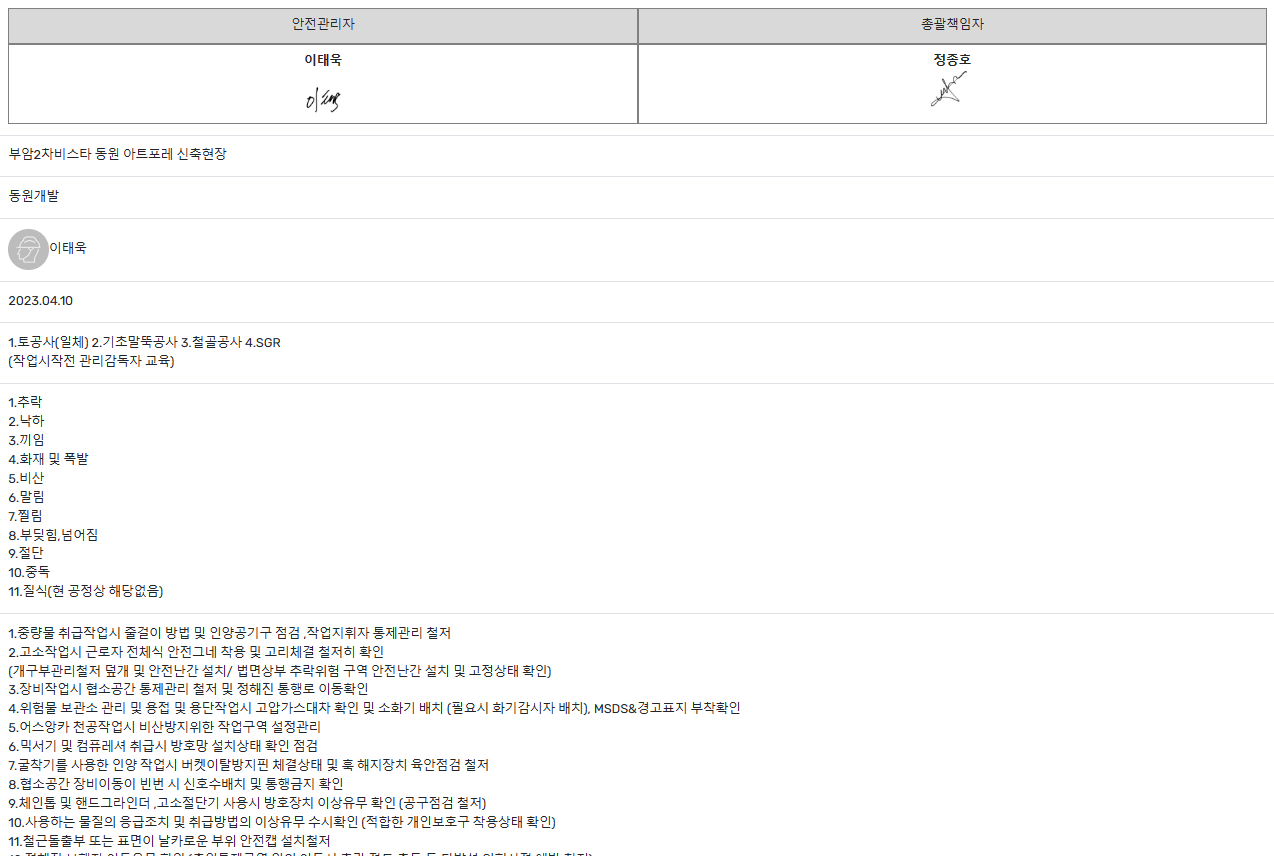 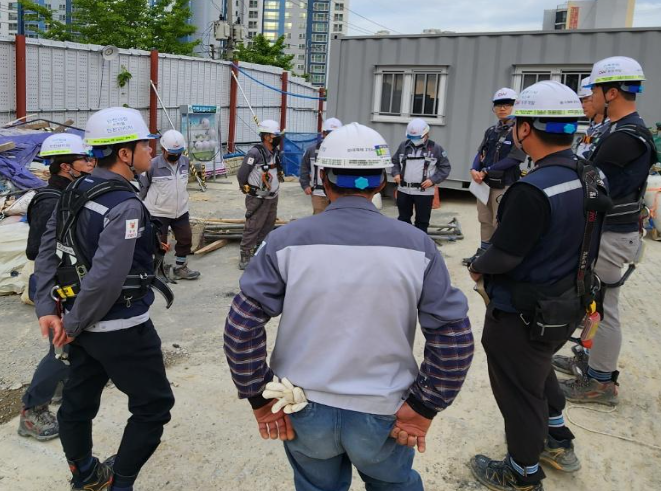 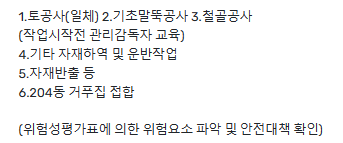 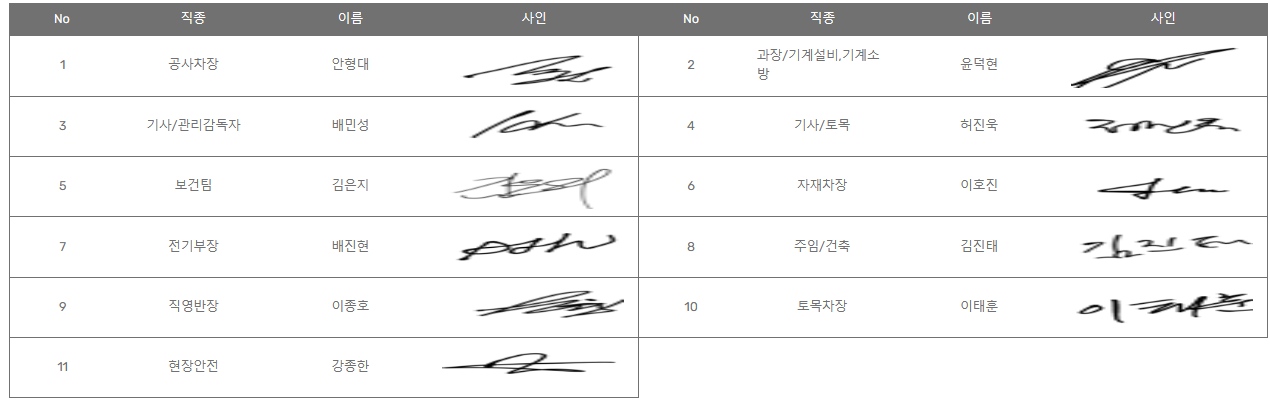 위험성평가표에 의한 안전대책 매일 확인 전파
◆ 퇴근/ 무사고 확인서 확인철저
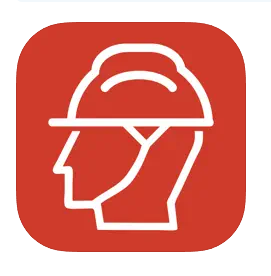 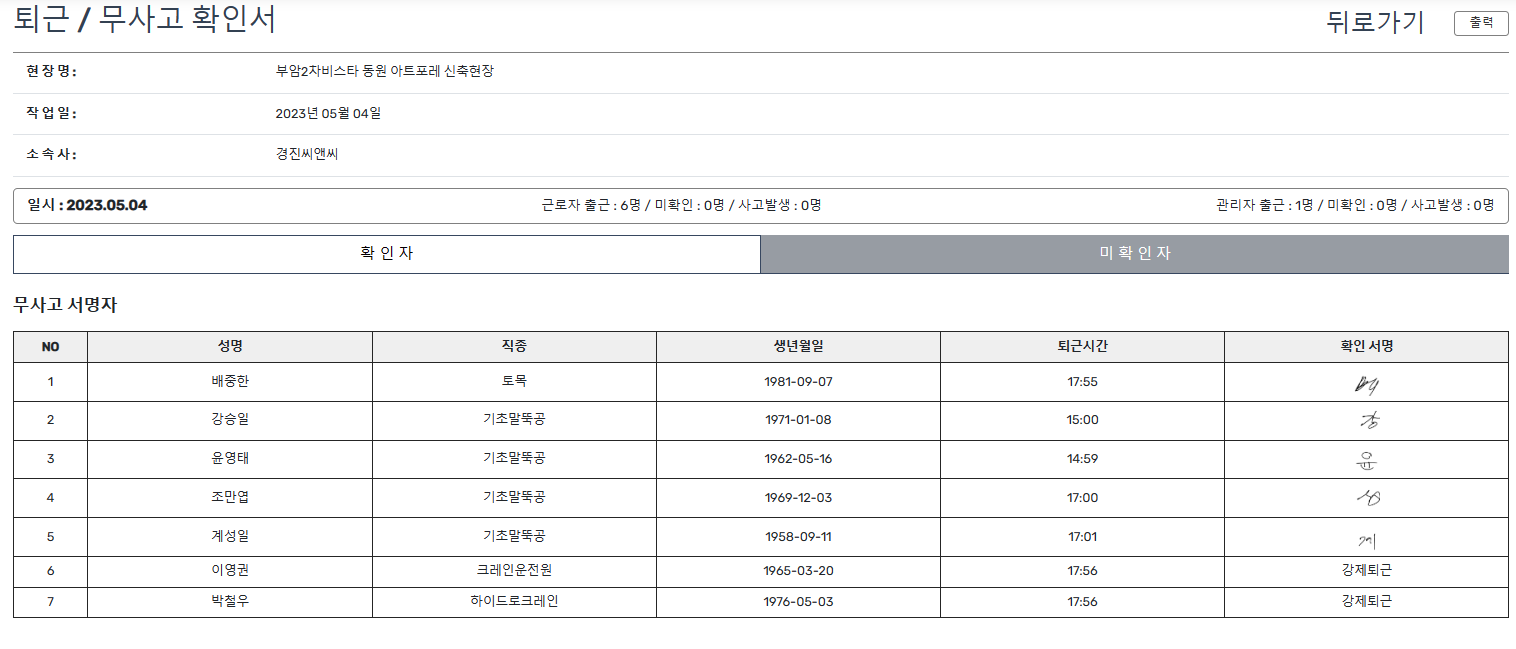 목  차
전회 차 Feedback       
금회 위험성평가 발표(협력사별)
전달사항 및 공지사항
건의사항 및 경영자 검토
- 공사팀장 또는 안전관리자
1
1
- 협력사 소장/관리감독자/안전관리자/현장소장
2
2
- 공사팀장 및 안전관리자
3
- 현장 내 전 구성원/현장소장
4
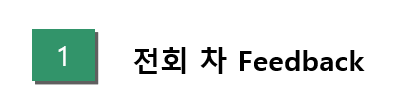 1.전회 차 Feedback
관리대상-㈜재광건설
빔 적재상태 미흡
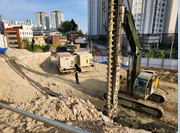 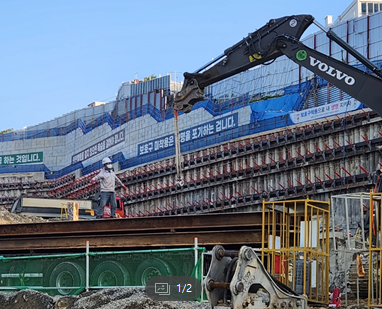 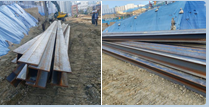 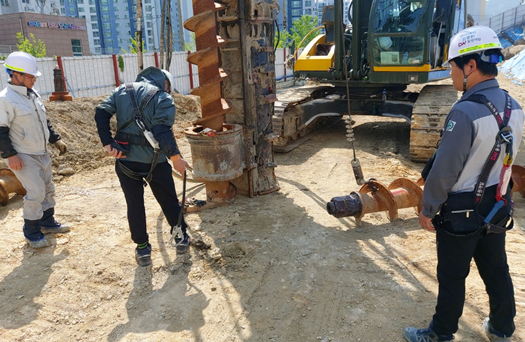 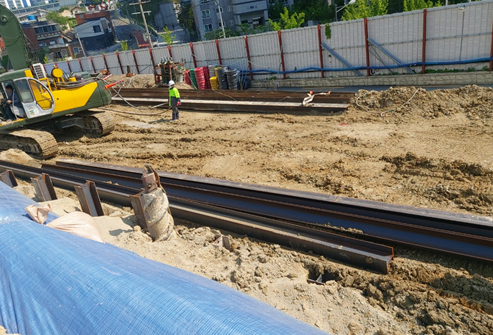 빔이 전도 및 붕괴되지 않도록 적재 시 수평상태 및 지반평탄상태 등 확인 필요
차후에도 지속적인 점검 및 확인.
빔 운반 및 하역작업이 많을 것으로 예상되며 위험성평가 시 A등급으로
유지관리.
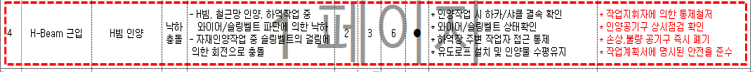 1.전회 차 Feedback
관리대상-㈜경진씨엔씨
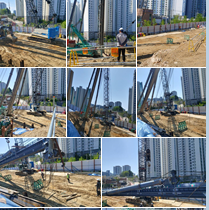 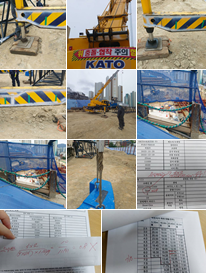 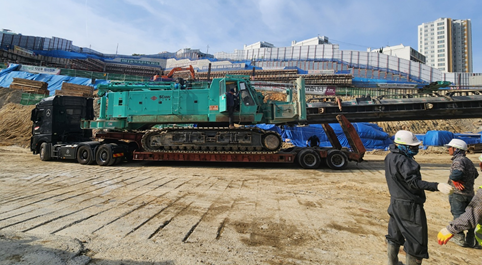 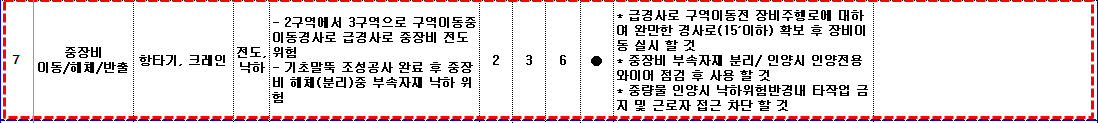 1.전회 차 Feedback
관리대상-㈜신성메가텍
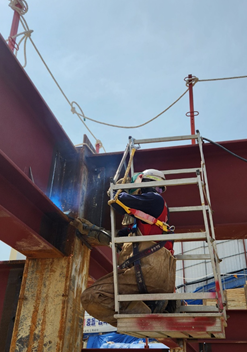 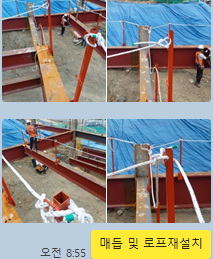 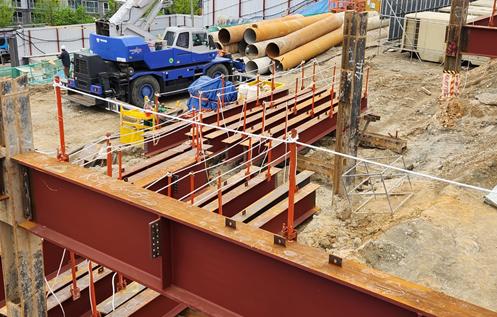 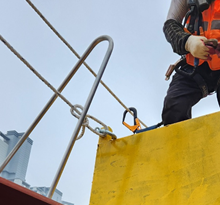 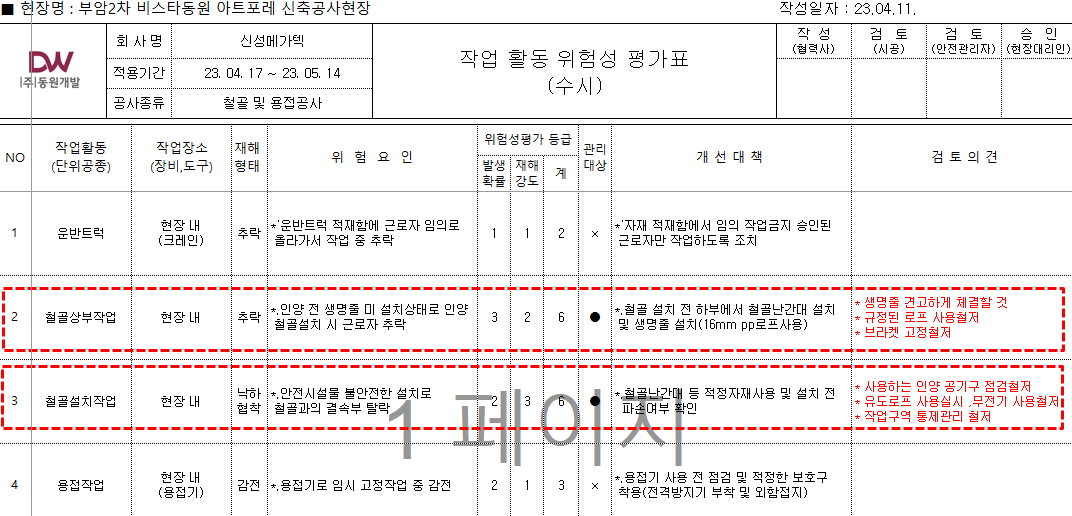 1.전회 차 Feedback
전회 차 우수 or  FEED BACK
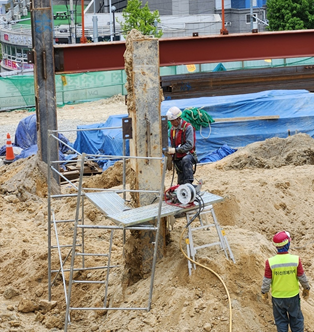 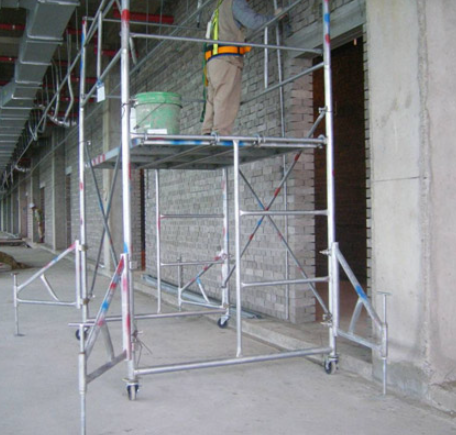 Ex)타 현장 예시
조립기준에 적합하게 설치하여 사용하고 사용 전 안전보건팀에 확인절차 준수 및 임의사용 금지.
재 적발 시 전 근로자 및 관리감독자 2시간 특별교육예정.
1.전회 차 Feedback
전회 차 우수 or  FEED BACK
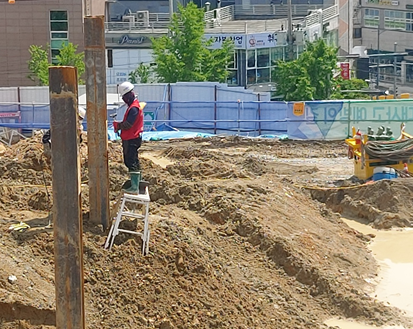 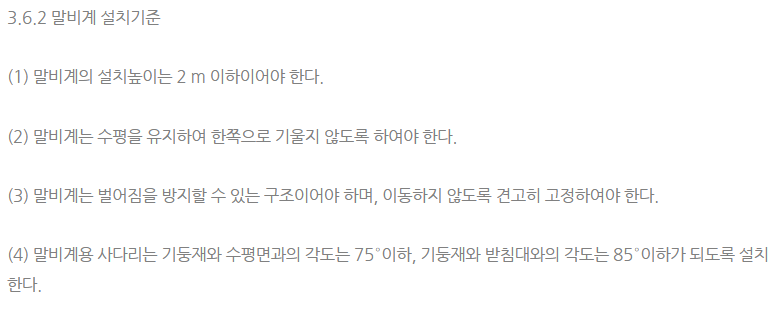 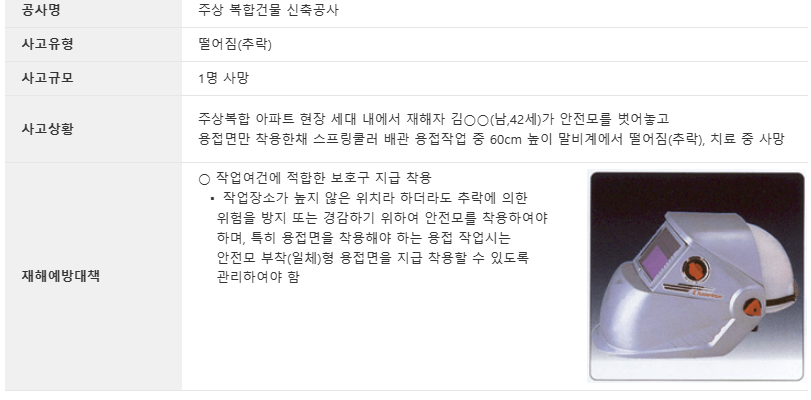 1.전회 차 Feedback
전회 차 우수 or  FEED BACK
위험 치워줘
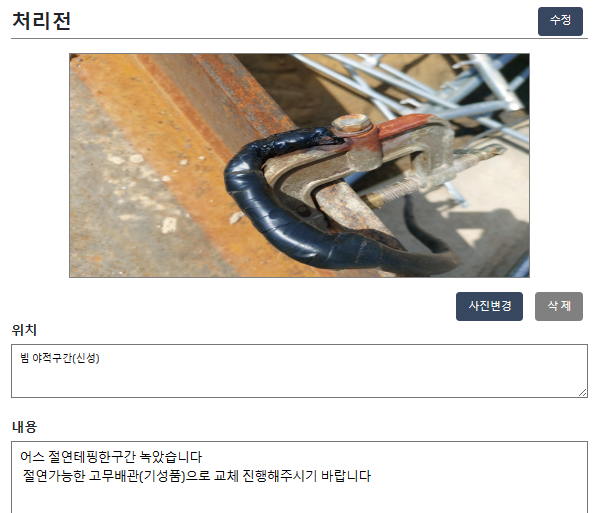 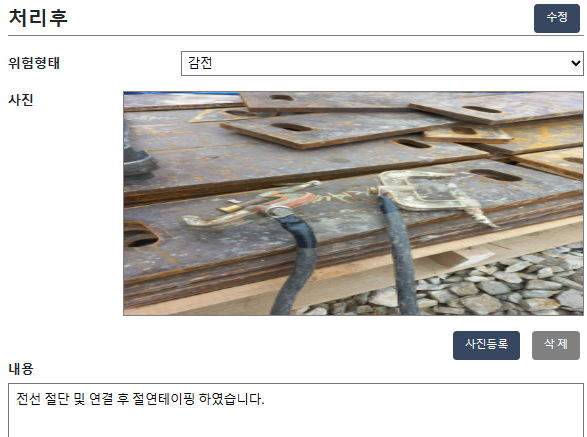 1.전회 차 Feedback
전회 차 우수 or  FEED BACK
위험 치워줘
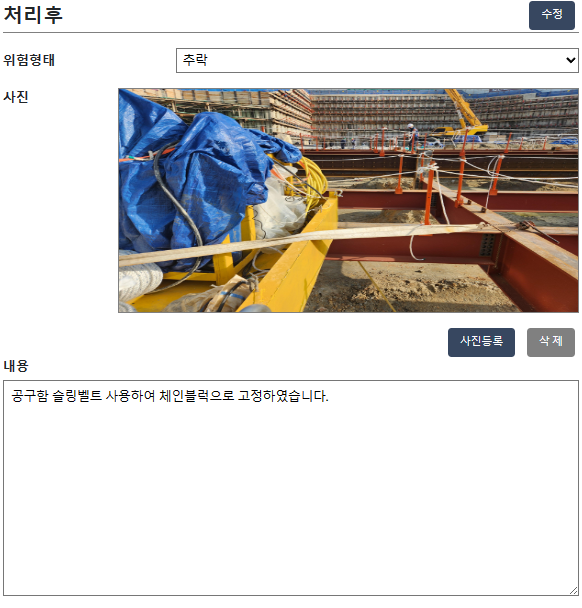 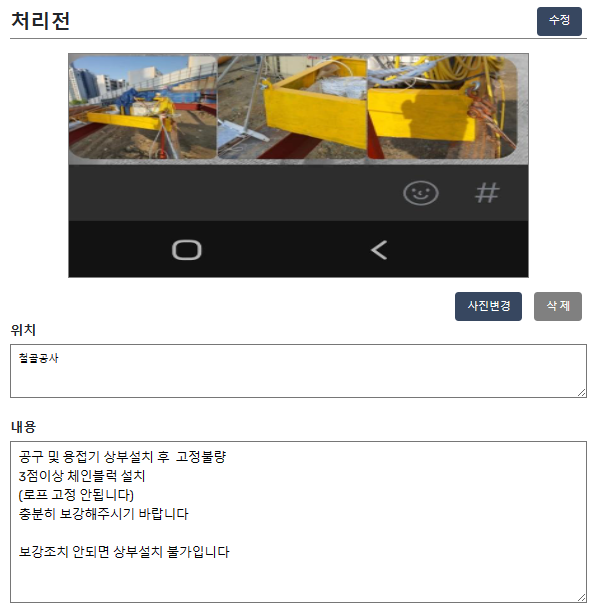 1.전회 차 Feedback
전회 차 우수 or  FEED BACK
위험 치워줘
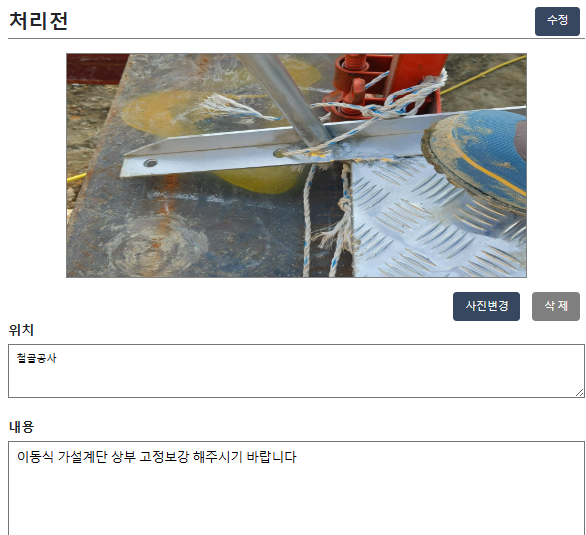 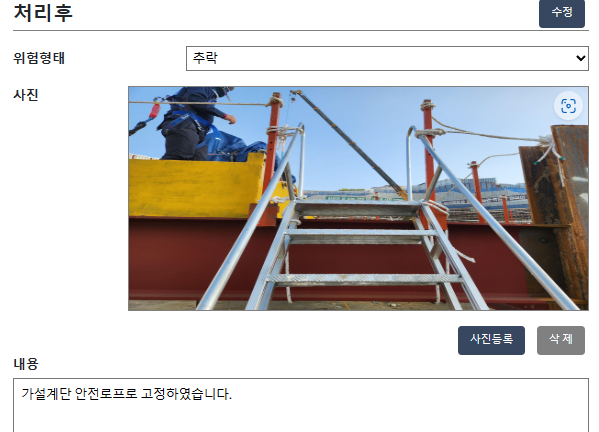 1.전회 차 Feedback
전회 차 우수 or  FEED BACK
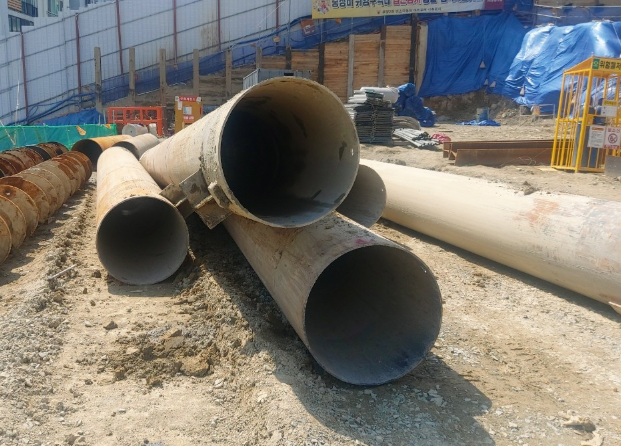 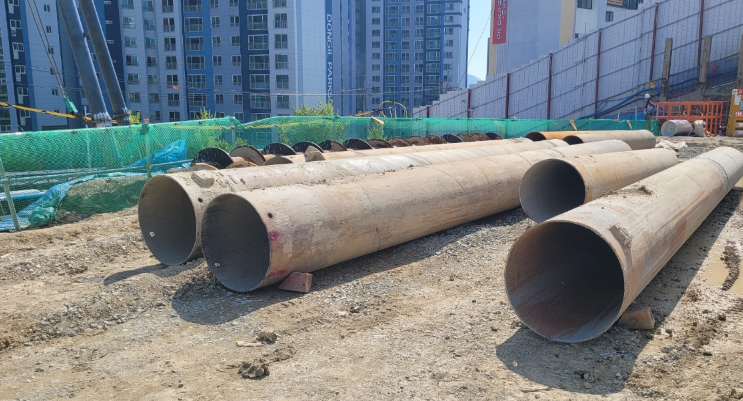 적재상태 시정조치
1.전회 차 Feedback
전회 차 우수 or  FEED BACK
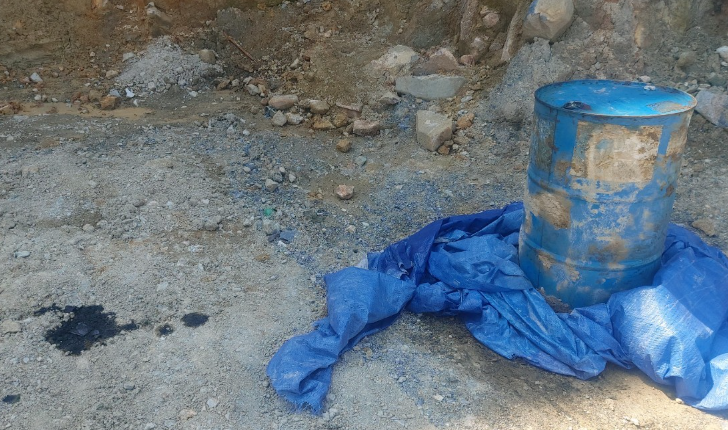 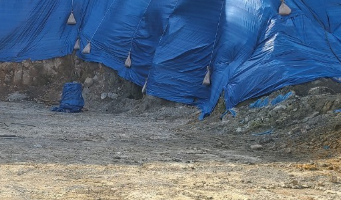 지정된 장소 이동완료
1.전회 차 Feedback
전회 차 우수 or  FEED BACK
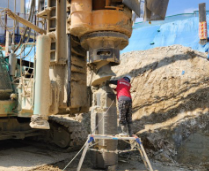 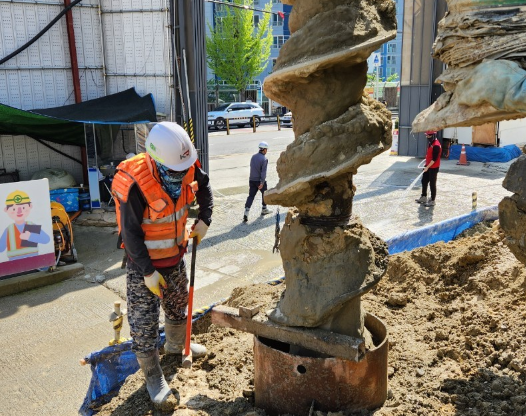 1.전회 차 Feedback
전회 차 우수 or  FEED BACK
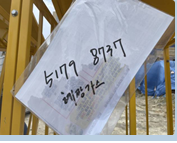 1.해당업체 위험물 저장소 철저하게 관리 
  확인점검 예정
2.재 적발 시 전 근로자 및 관리자 특별교육
  2시간 실시 (MSDS교육)

*기본이 되어있지 행동은 지속적인 교육실시
1.전회 차 Feedback
전회 차 우수 or  FEED BACK
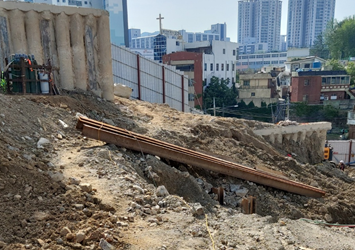 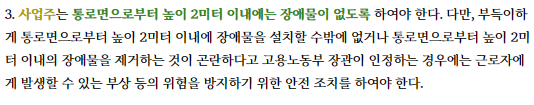 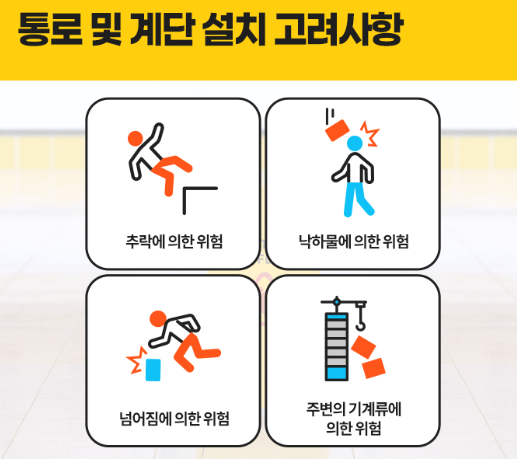 1.전회 차 Feedback
전회 차 우수 or  FEED BACK
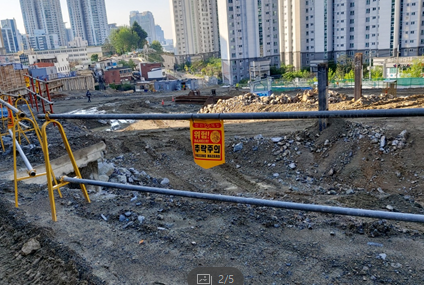 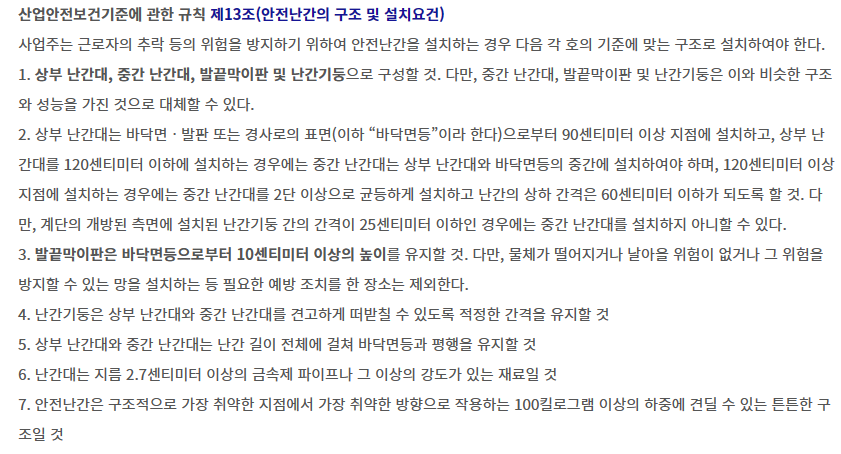 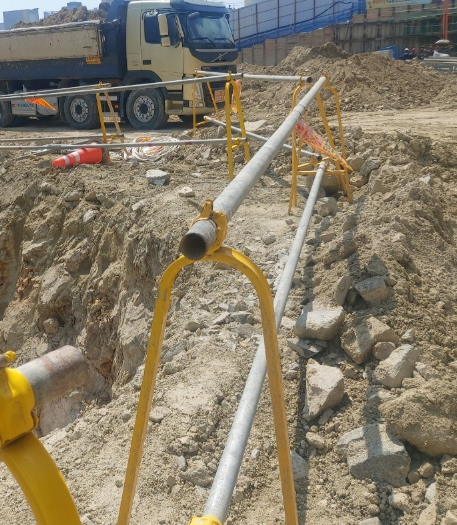 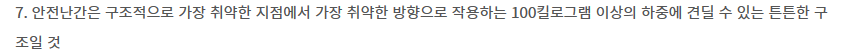 1.전회 차 Feedback
전회 차 우수 or  FEED BACK
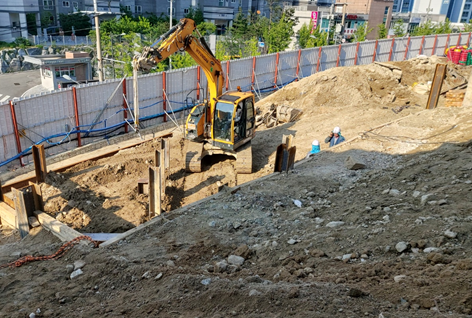 위험요소
1.경사로 구간 이동 시 넘어지면서 하부로 떨어짐
2.상부 낙석 등의 낙하물에 의한 가시설 근로자 
  부딪힘 위험  

안전대책
1.안전난간 설치 등 추락방지조치 (출입통제)
2.안전난간 하부 낙하물 방지에 대한 방호조치
3.상부 낙하우려 낙석  등 정리
1.전회 차 Feedback
전회 차 우수 or  FEED BACK
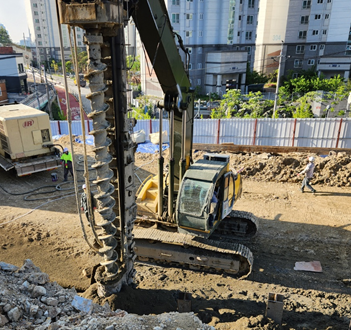 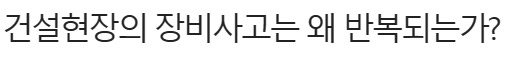 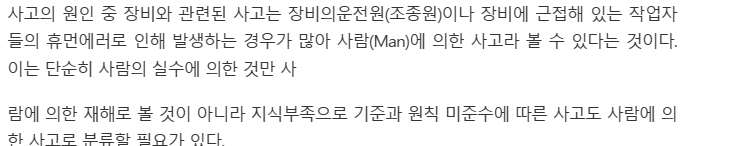 1.전회 차 Feedback
전회 차 우수 or  FEED BACK
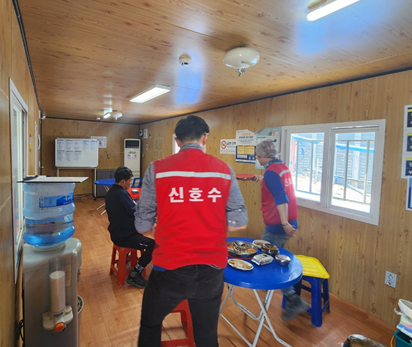 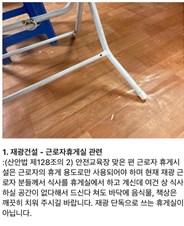 목적 외 사용
1.전회 차 Feedback
전회 차 우수 or  FEED BACK
위험 치워줘
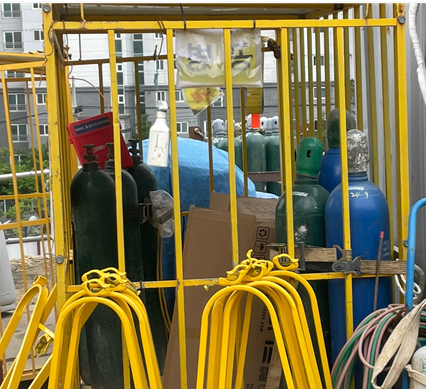 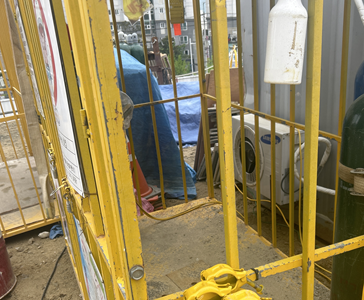 1.전회 차 Feedback
전회 차 우수 or  FEED BACK
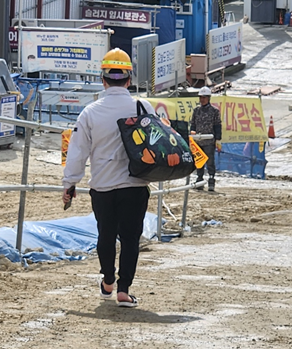 1.신규교육 전 투입 근로자 복장확인 불량
2.차후 재 발생 시 해당 팀 관리자 전원 동영상
  교육실시
  *자체적으로 협력사별 관리필요
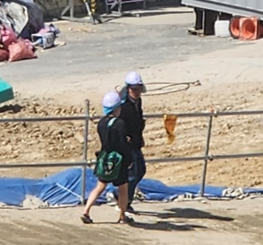 1.전회 차 Feedback
전회 차 우수 or  FEED BACK
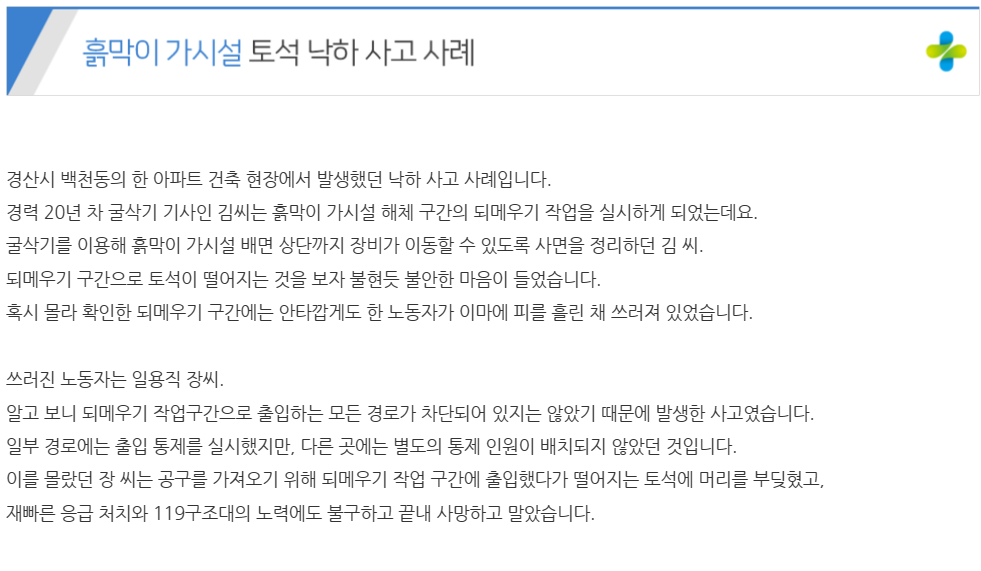 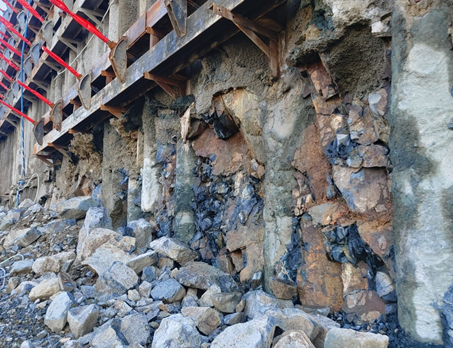 1.전회 차 Feedback
전회 차 우수 or  FEED BACK
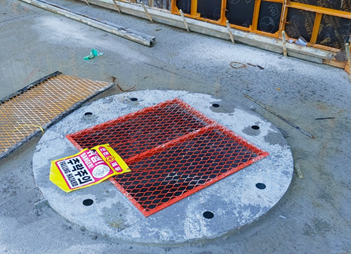 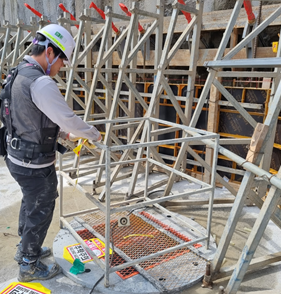 안전시설물 설치 전까지 임시조치
-차후 실직적인 대책 및 조치현황에 관한 
해결책 필요
1.전회 차 Feedback
전회 차 우수 or  FEED BACK
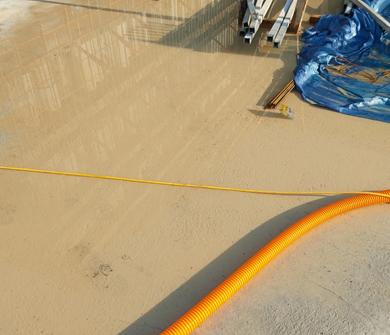 작업구역이 넓다보니 전선거치대 기능상실 
 -실질적인 대책이라고 볼 수 없음 
 -전선을 짧게 사용하고 작업구역을 관리할 수 
  있을 정도로 좁게 만들 필요성 있고, 
-또는 부착식 전선거치대를 활용할 것 
  (고정부위가 마땅치 않음)
-근본적인 관리가 가능한 대책이 필요
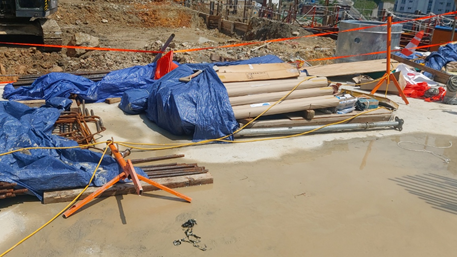 1.전회 차 Feedback
전회 차 우수 or  FEED BACK
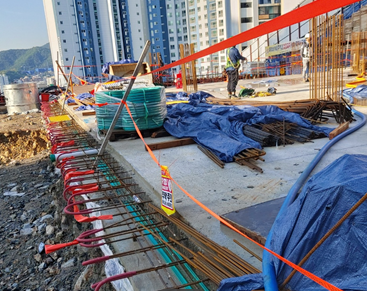 단차구간 출입통제역 및 추락방지시설물 설치관리 철저히 이행필요
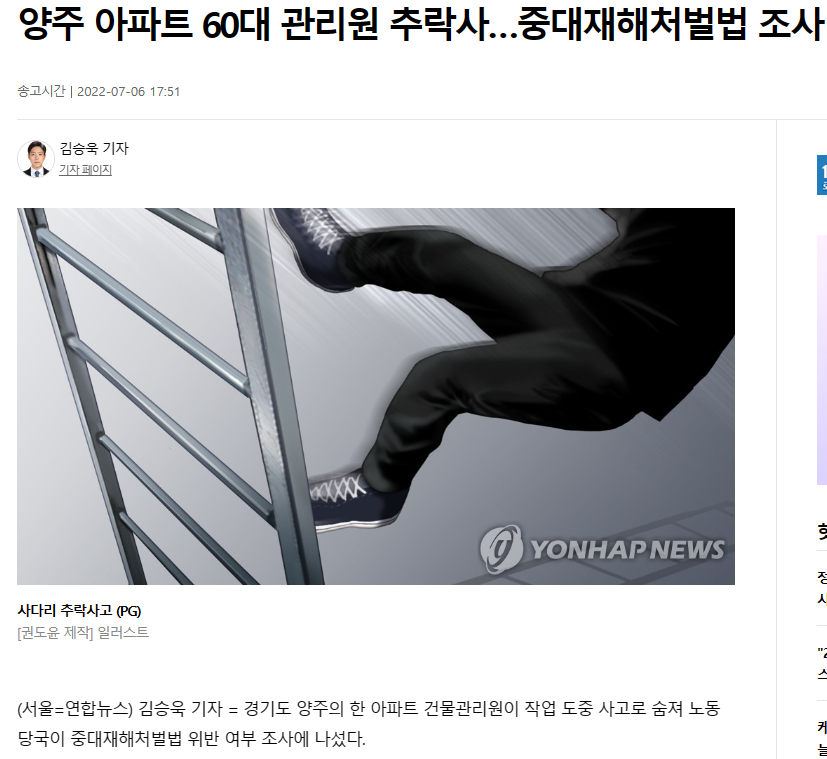 1.전회 차 Feedback
전회 차 우수 or  FEED BACK
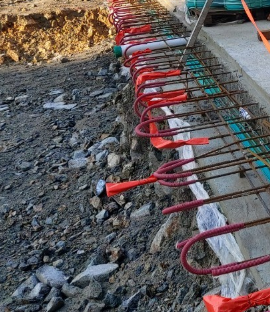 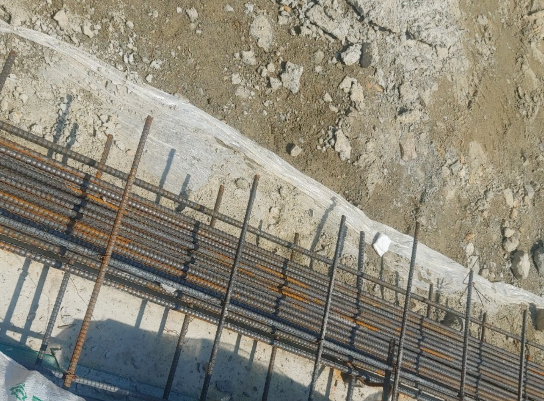 1.전회 차 Feedback
전회 차 우수 or  FEED BACK
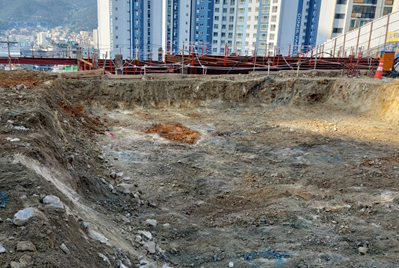 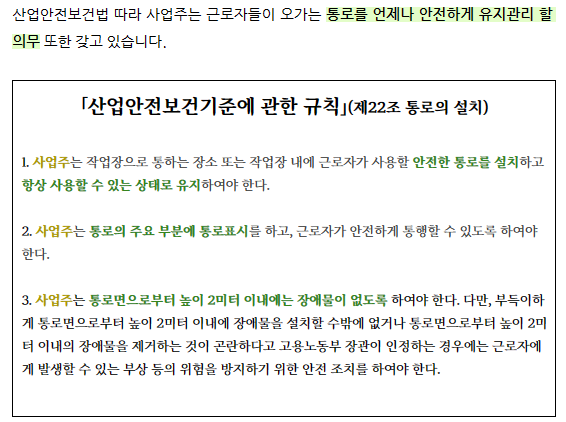 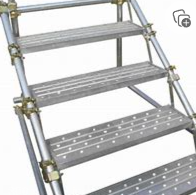 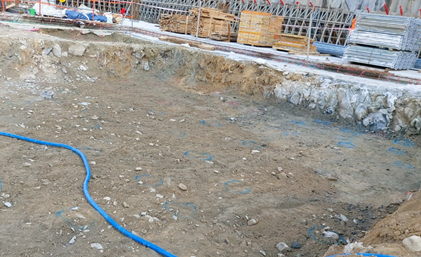 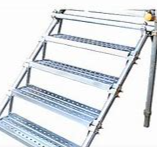 1.전회 차 Feedback
전회 차 우수 or  FEED BACK
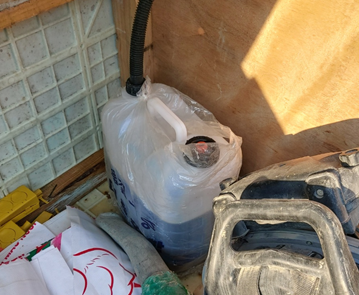 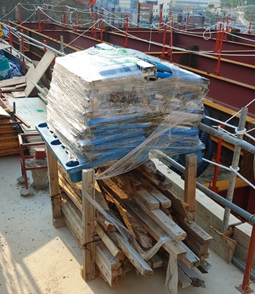 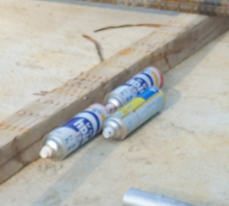 자재적재상태 불량
위험물 보관소 조속히 구매
1.전회 차 Feedback
전회 차 우수 or  FEED BACK
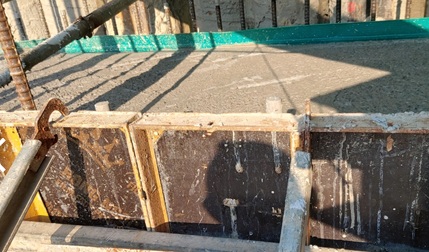 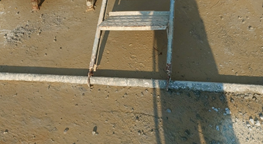 계단 하부 고정상태 불량
계단 상부 고정상태 불량
1.전회 차 Feedback
전회 차 우수 or  FEED BACK
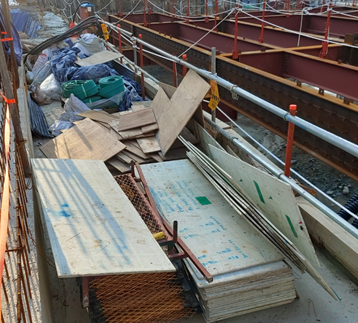 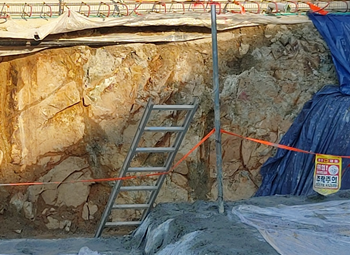 통행로 확보불량
사다리 고정상태 불량,통제구역설정 미흡
1.전회 차 Feedback
전회 차 우수 or  FEED BACK
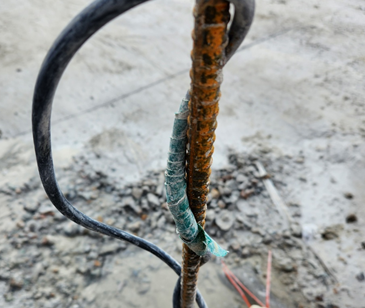 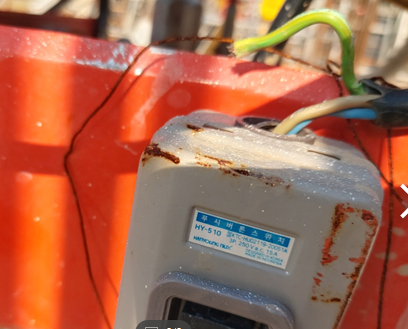 양수기 절연조치 불량
고압살수기 접지 단락
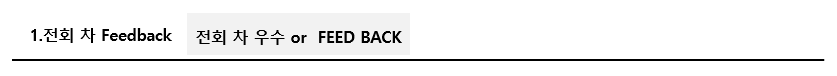 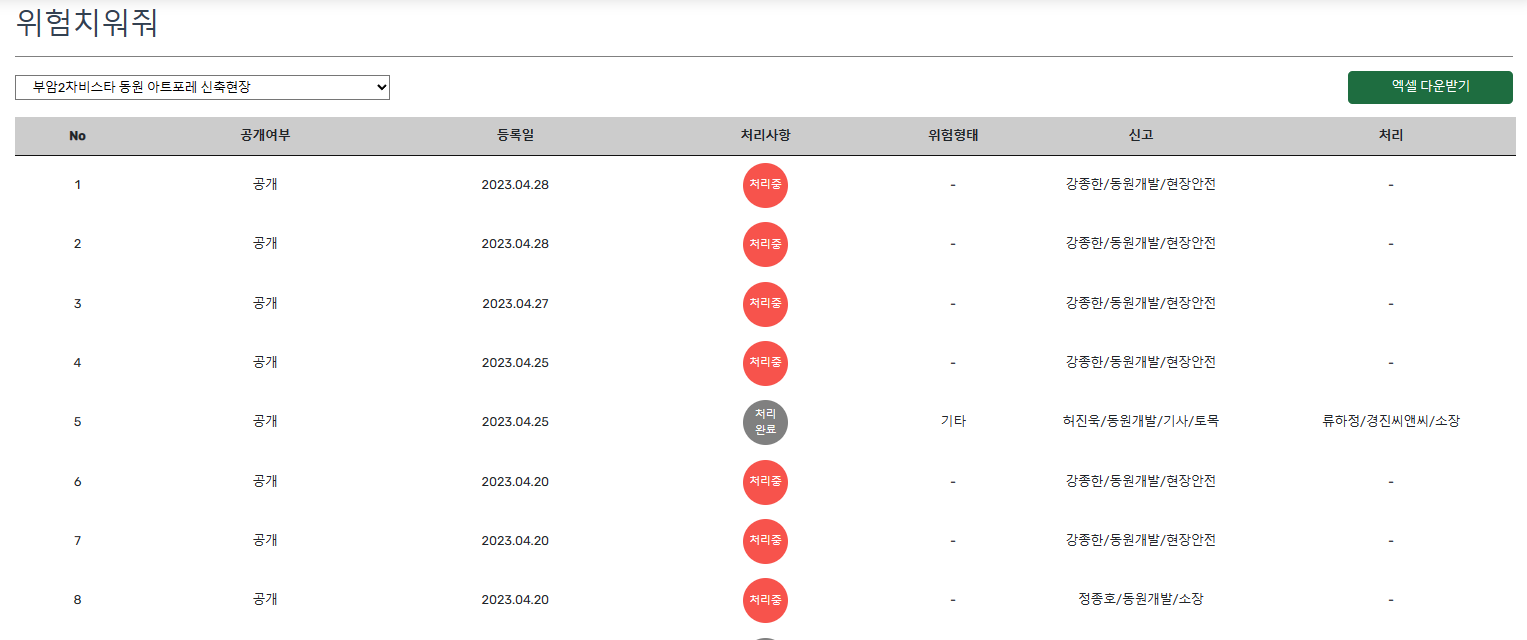 위험치워줘 미 처리건  
:
전회 차 경영자 검토
1.각 공정별 위험요소 확인 및  안전대책 실행 강화 철저

2.위험성평가 회의 내용 전 근로자 전파 실시

3.중량물 취급작업계획서 검토 및 확인 절차 철저

4.토공사 관련 추락구역 안전시설물 설치기준 준수 및 선제적 대응으로 사전확인 (설치 후 유지관리 )

5.장비작업 구역 통제 (신호수 및 작업지휘자에 의한 통제관리)
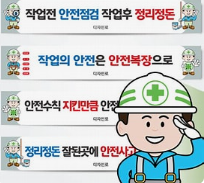 동종업종 사고사례 및 안전대책
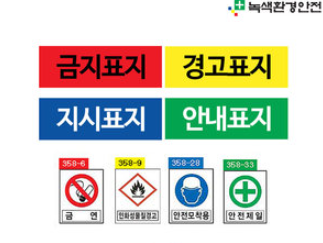 [사고사례 및 안전대책]
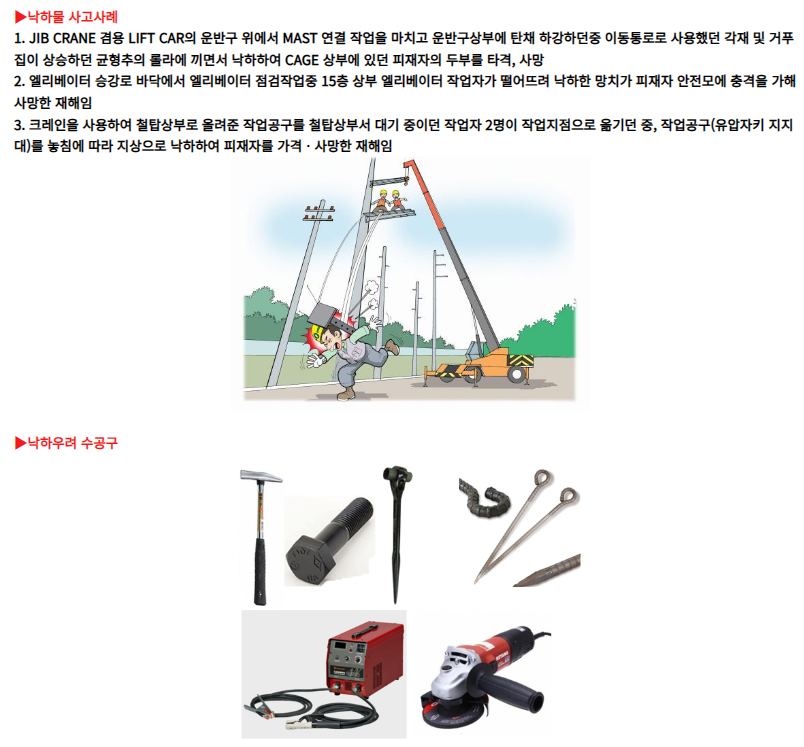 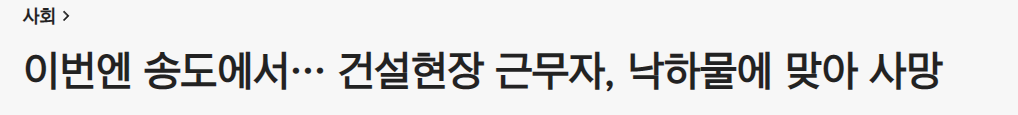 [사고사례 및 안전대책]
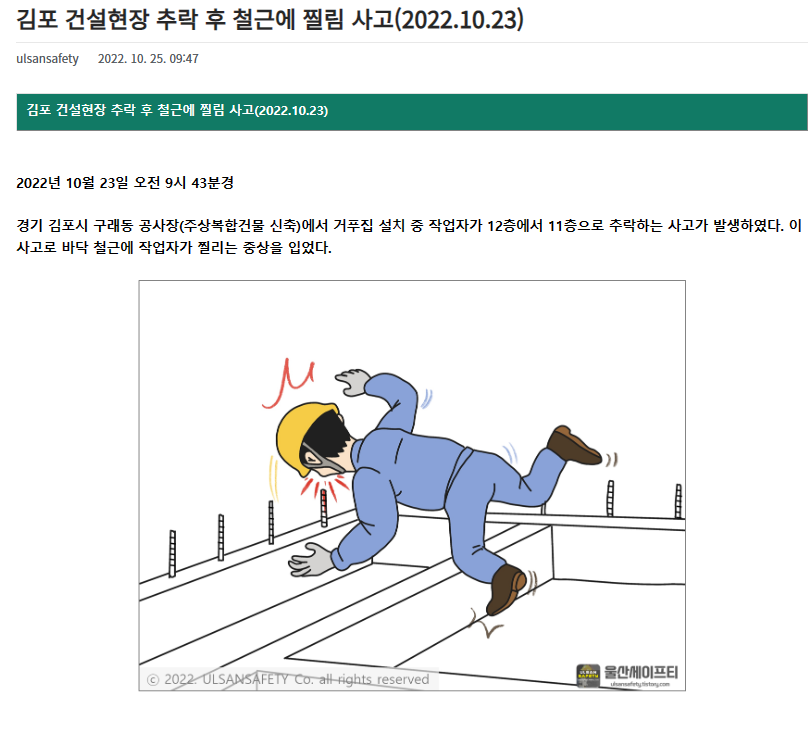 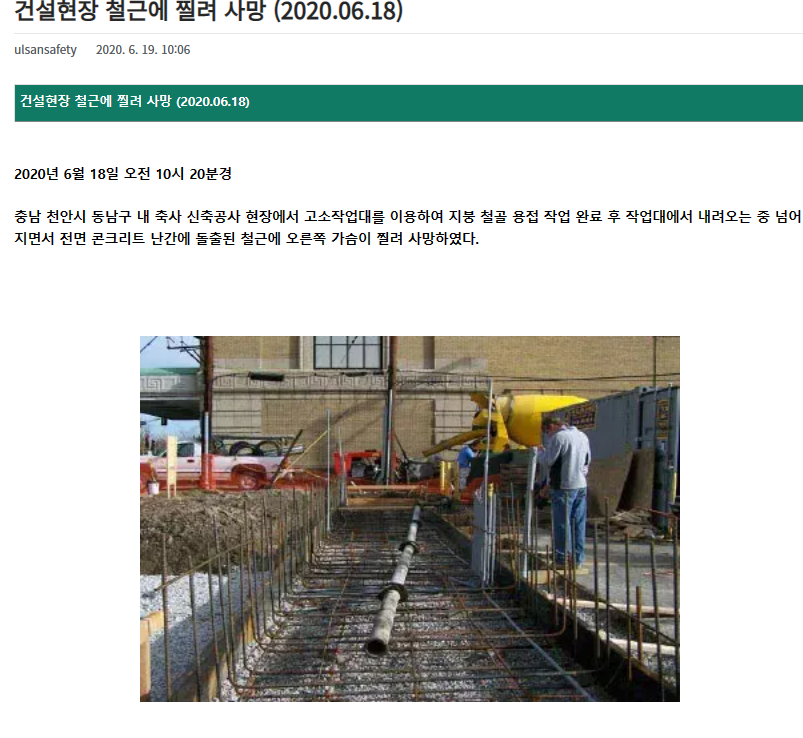 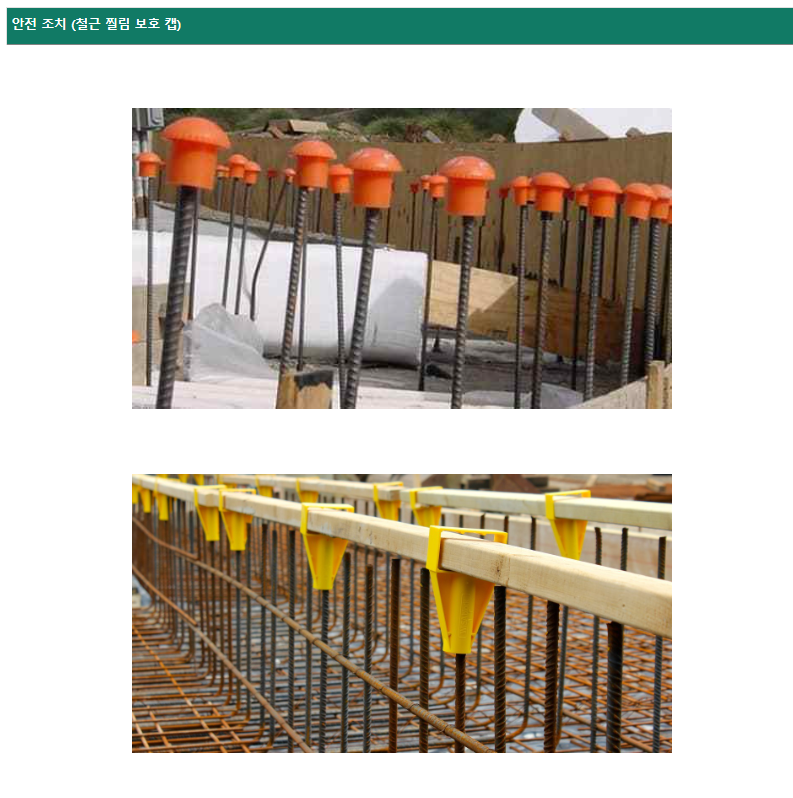 [사고사례 및 안전대책]
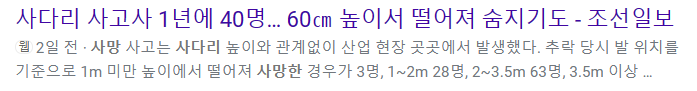 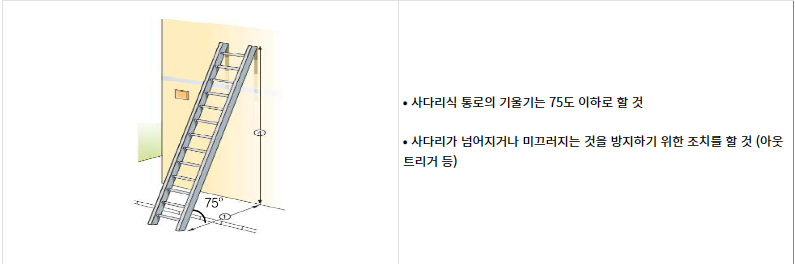 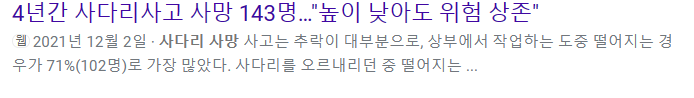 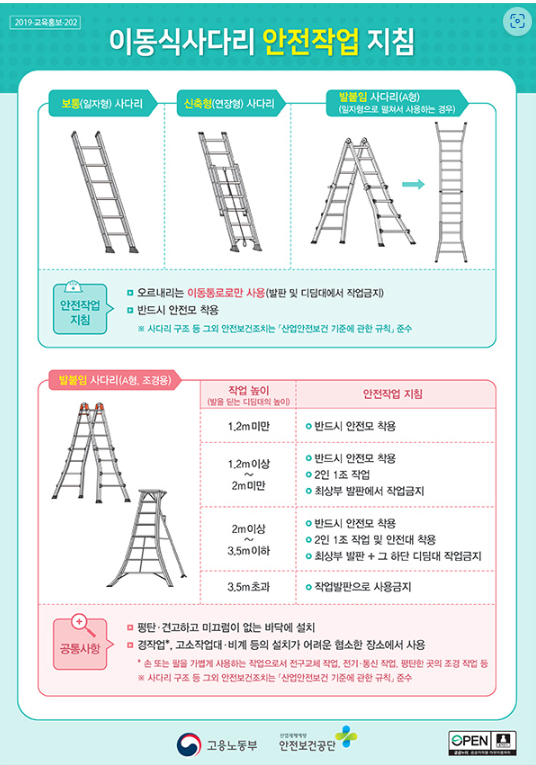 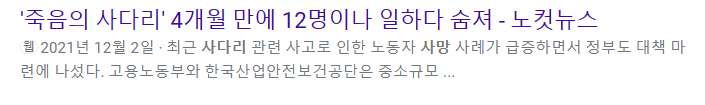 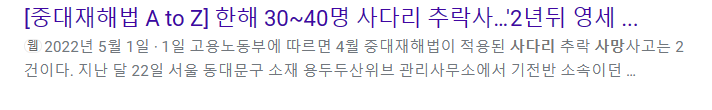 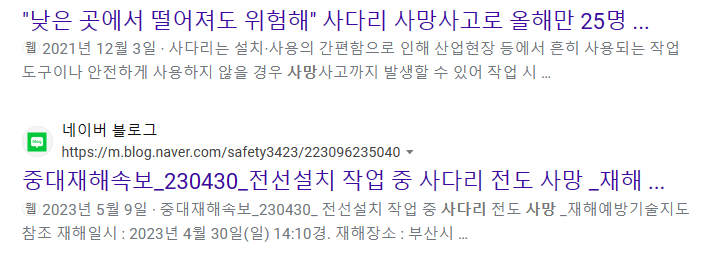 [사고사례 및 안전대책]
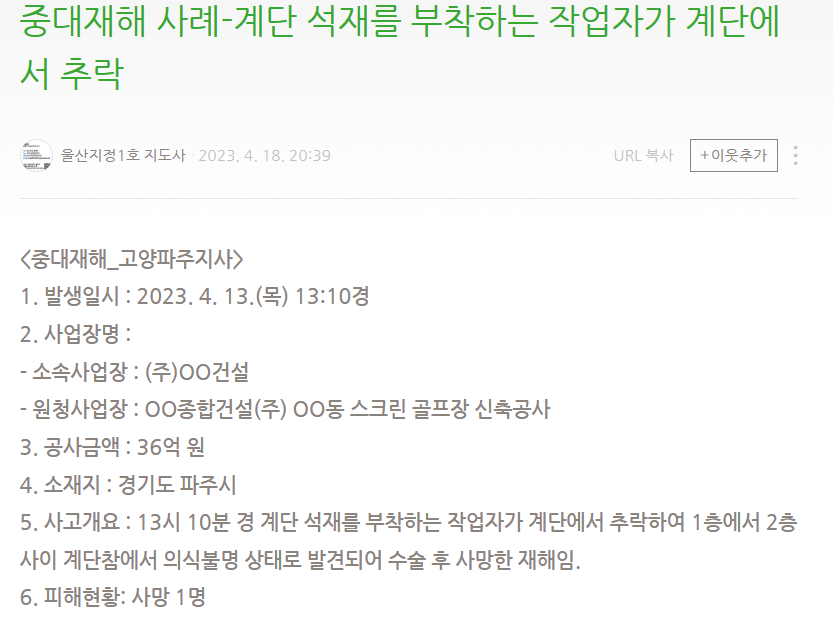 [사고사례 및 안전대책]
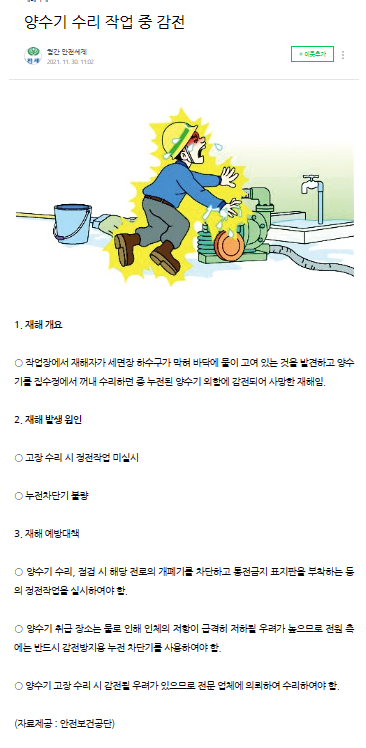 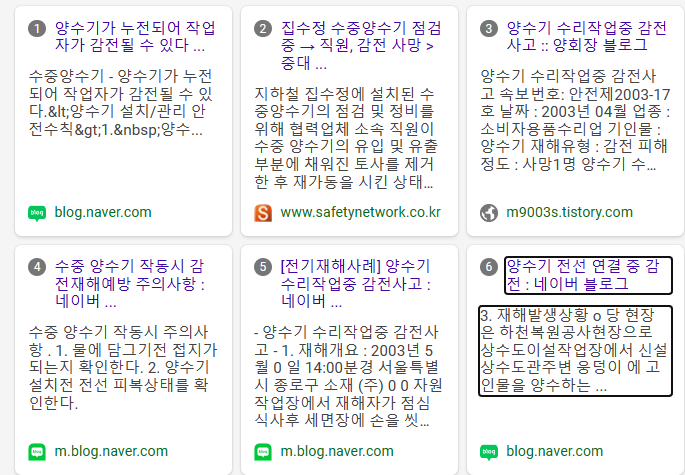 [사고사례 및 안전대책]
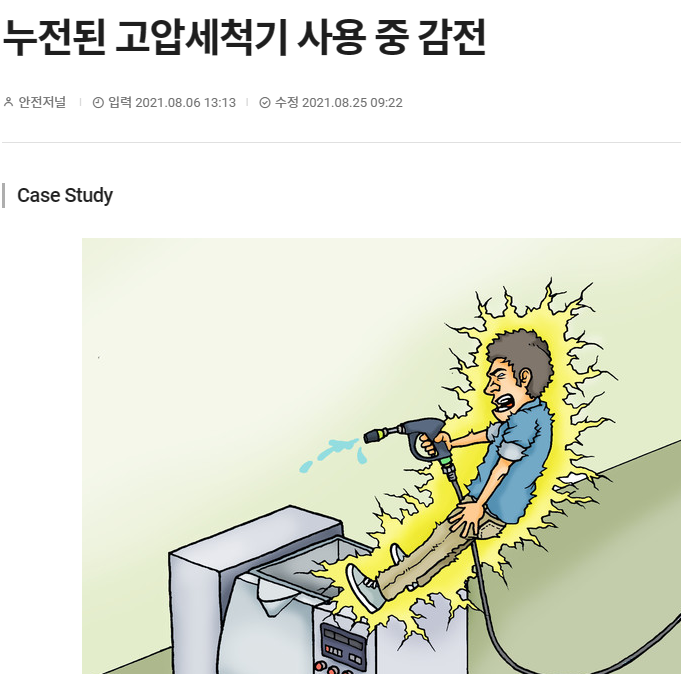 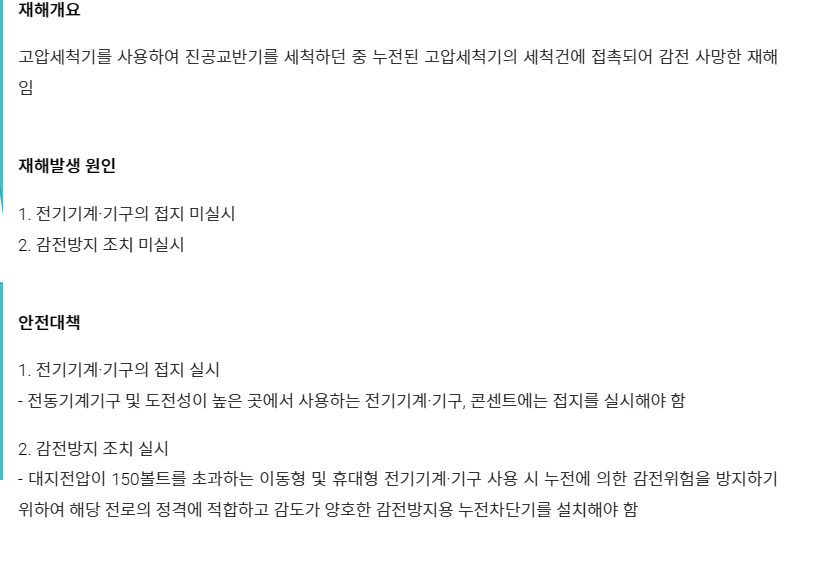 [사고사례 및 안전대책]
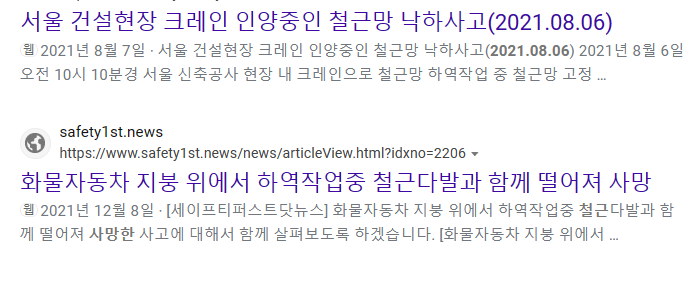 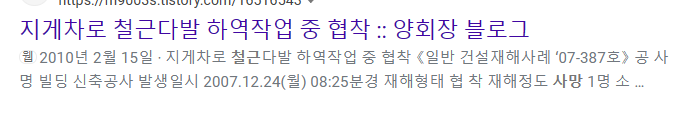 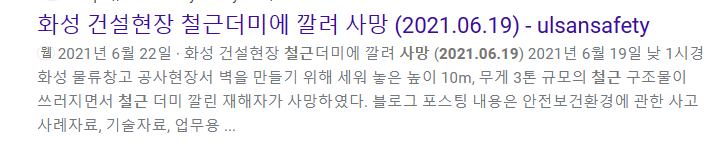 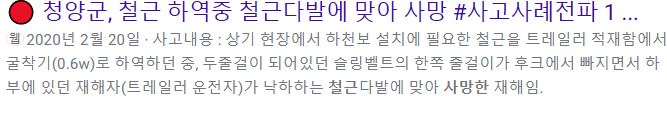 [사고사례 및 안전대책]
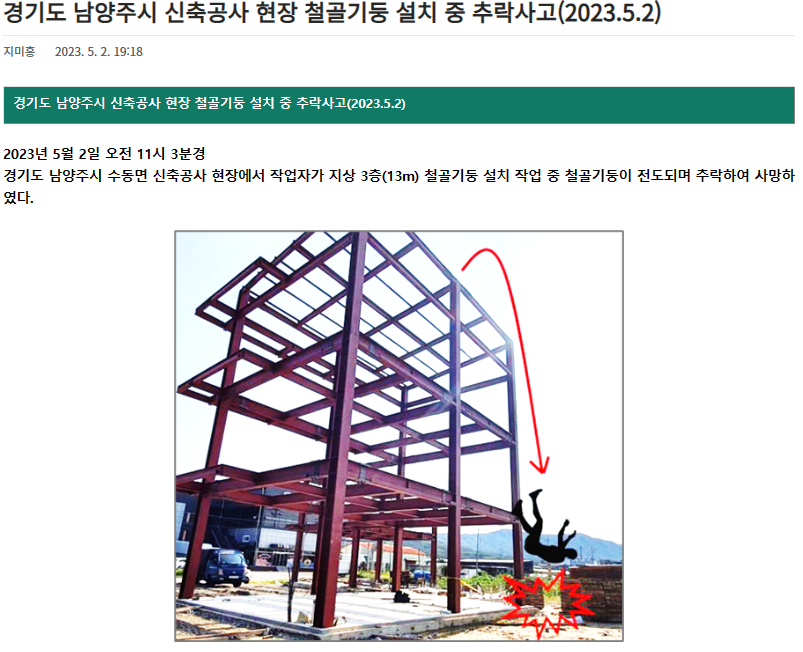 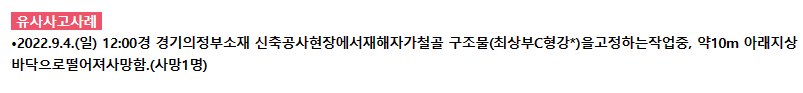 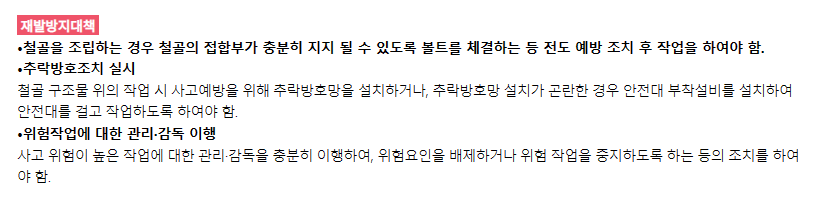 [사고사례 및 안전대책]
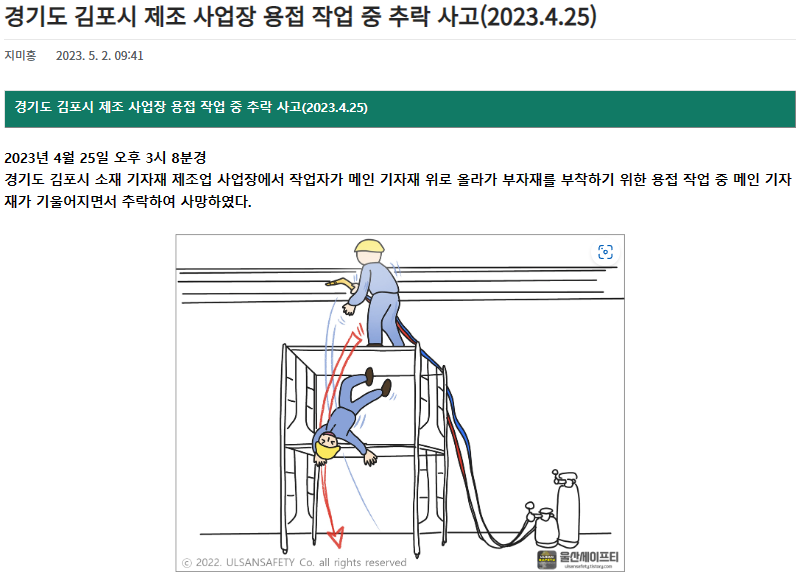 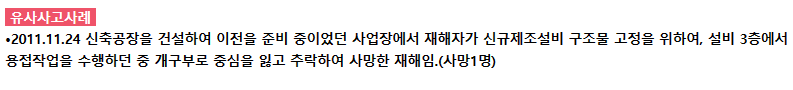 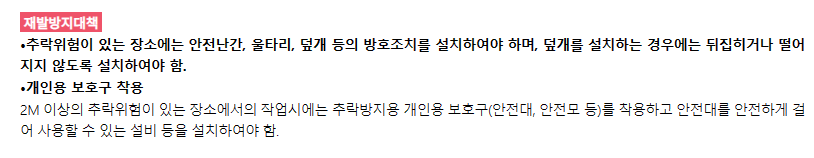 [사고사례 및 안전대책]
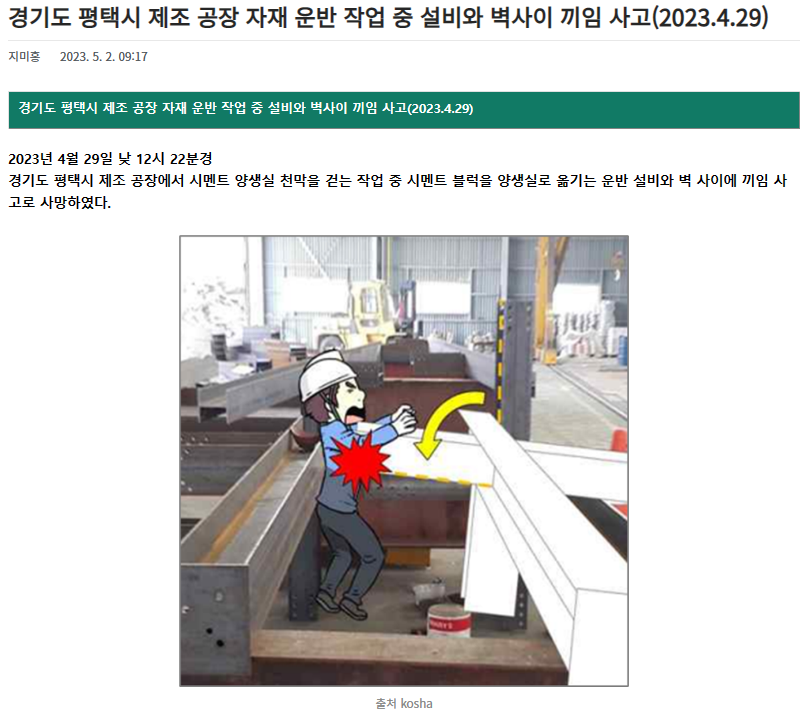 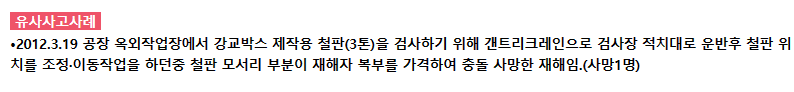 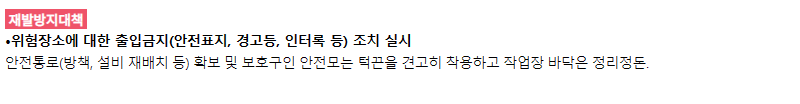 [사고사례 및 안전대책]
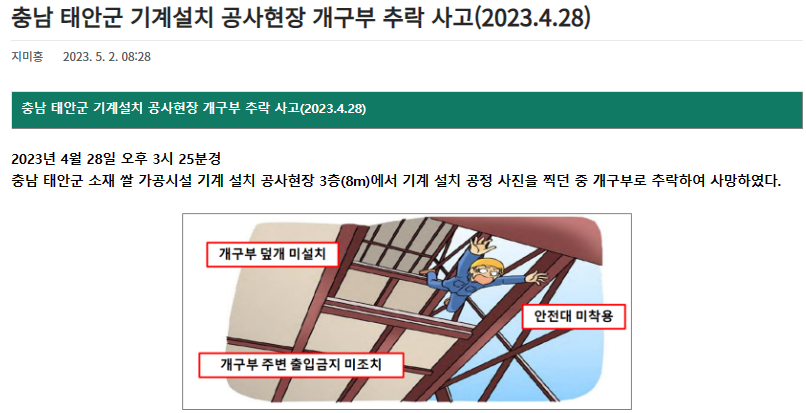 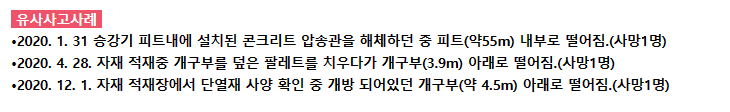 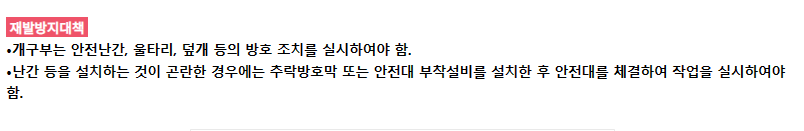 [사고사례 및 안전대책]
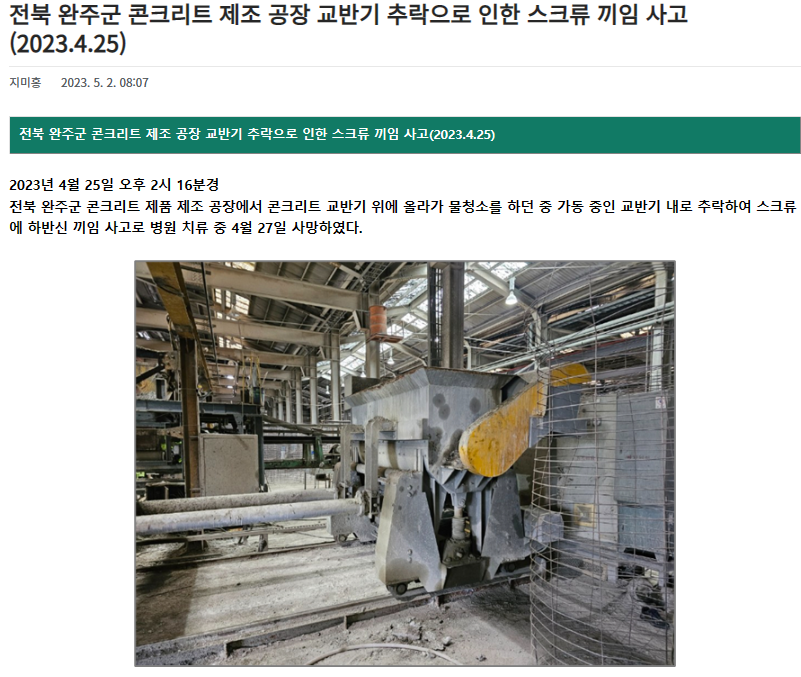 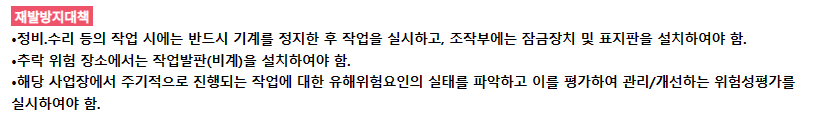 [사고사례 및 안전대책]
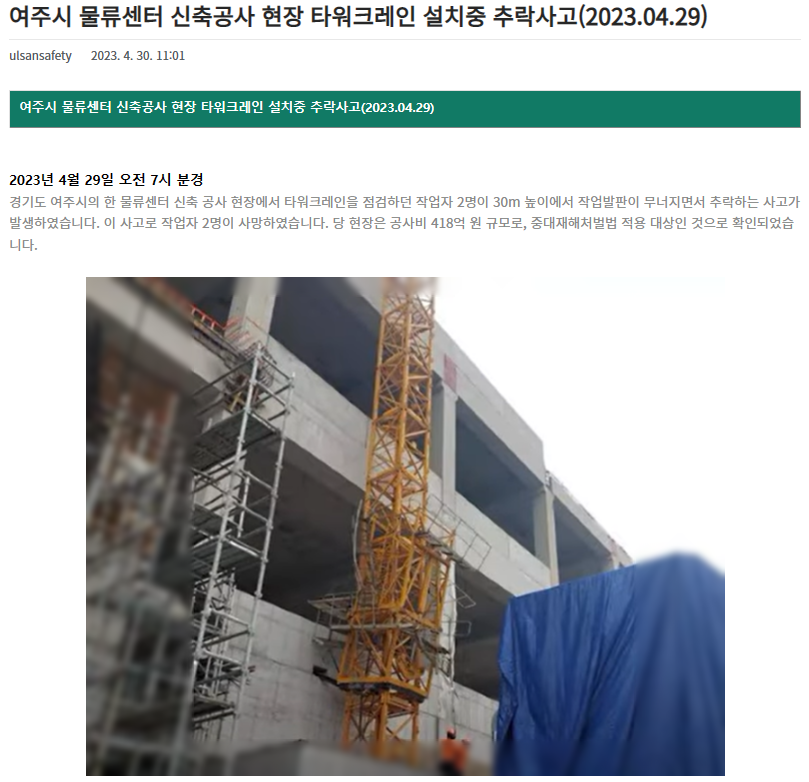 재발방지대책
1.작업발판 고정상태 수시 확인 점검
2.생명줄 걸이대  부착시설 미 설치
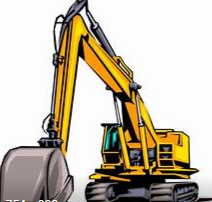 23년 07월01일 산안법 개정
     (굴착기 안전규정개정)
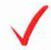 3.공지사항
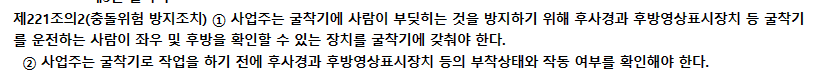 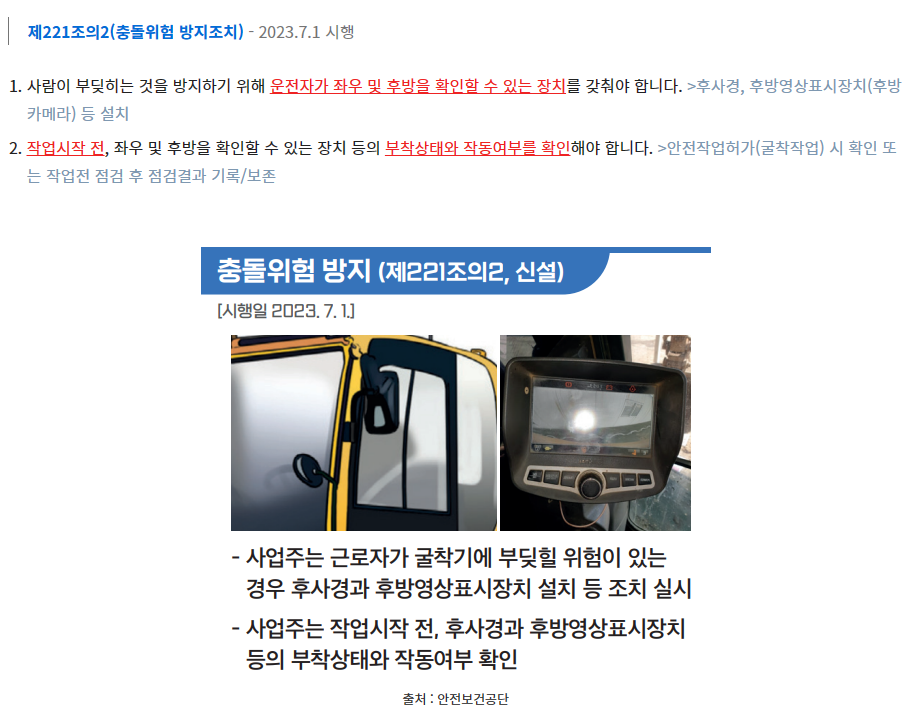 3.공지사항
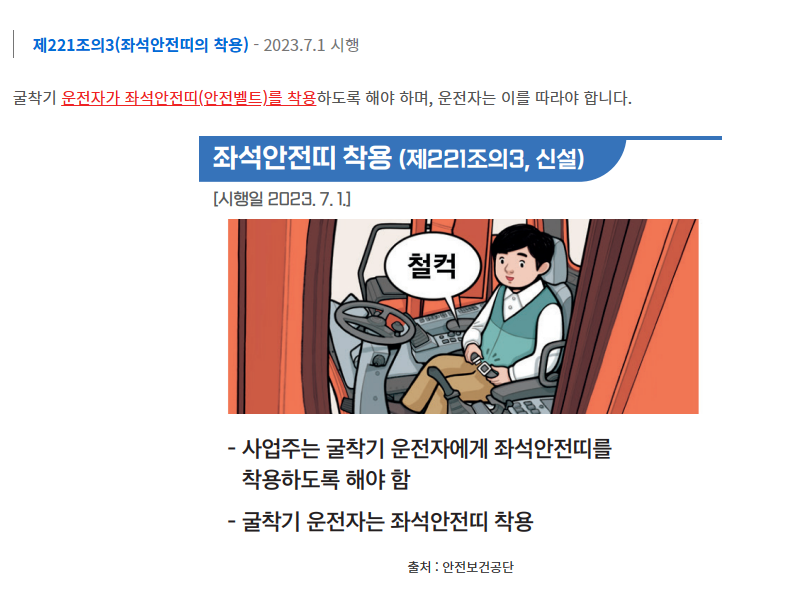 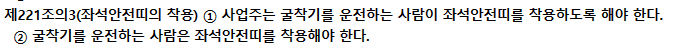 3.공지사항
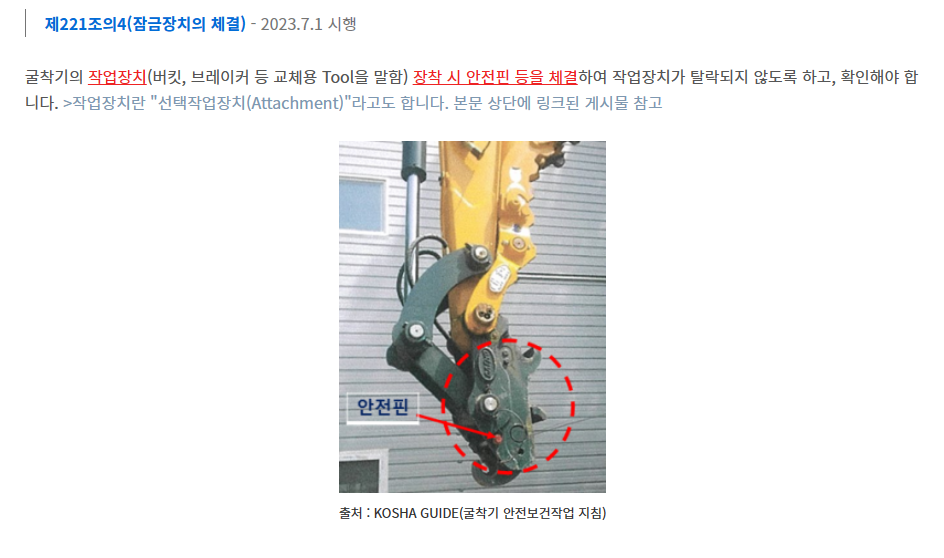 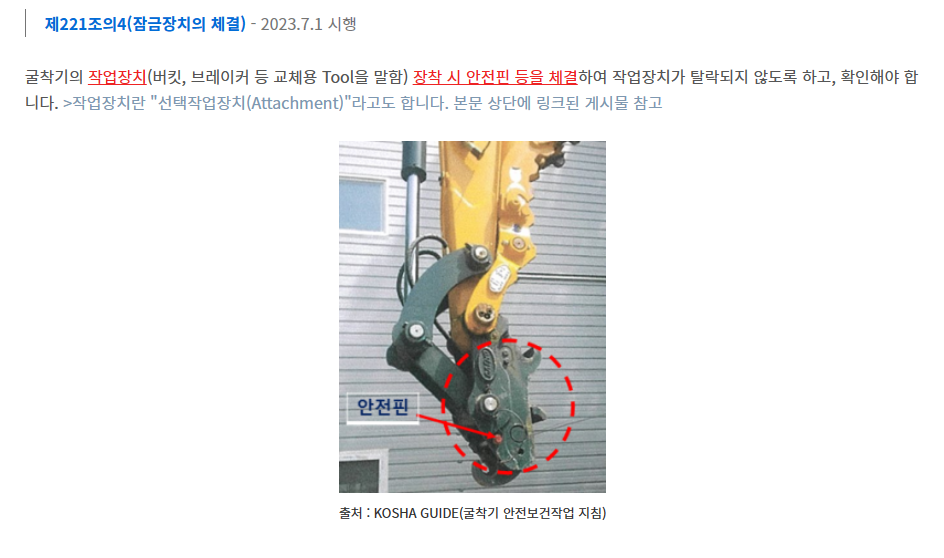 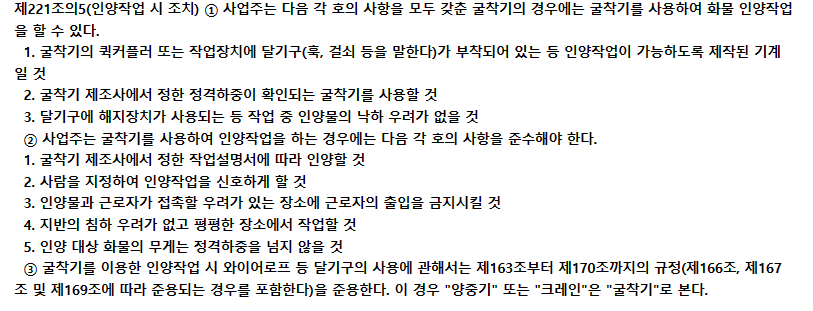 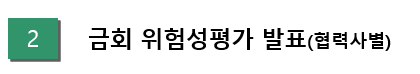 2.금회 차 위험성평가
협력사 위험성평가 발표 및 검토의견 발표
[재광건설]
■ 4주간 위험성 평가표
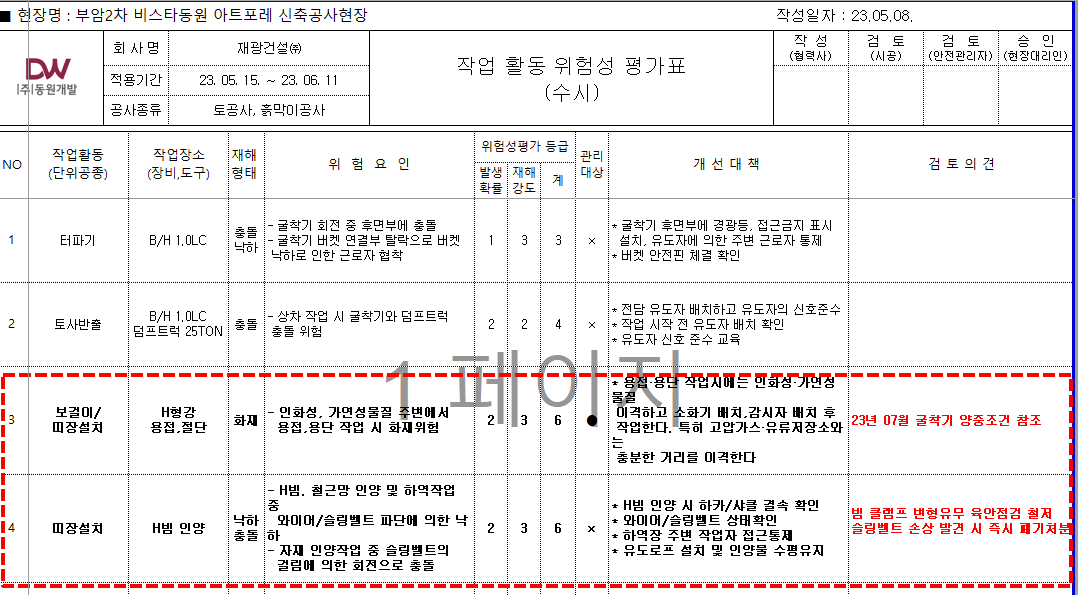 2.금회 차 위험성평가
협력사 위험성평가 발표 및 검토의견 발표
[재광건설]
■ 4주간 위험성 평가표
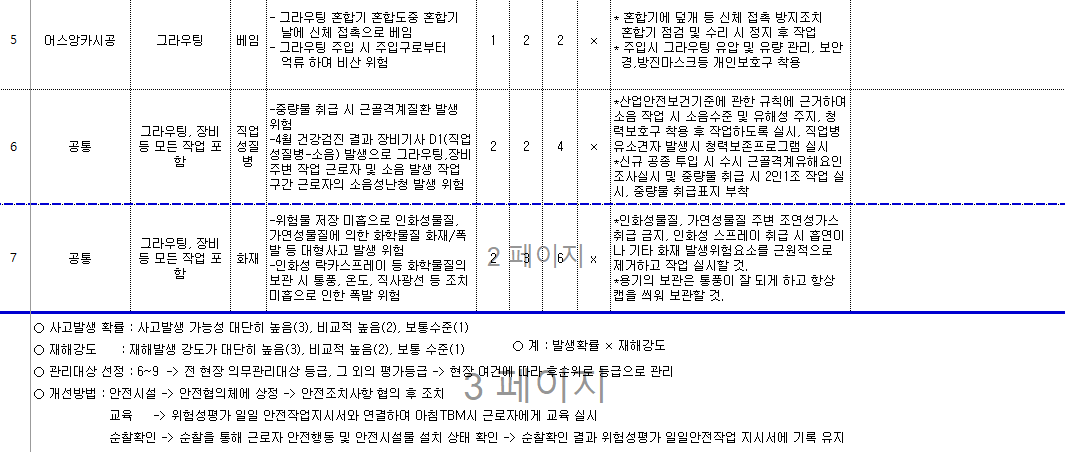 2.금회 차 위험성평가
협력사 위험성평가 발표 및 검토의견 발표
[재광건설]
■ 4주간 공정표
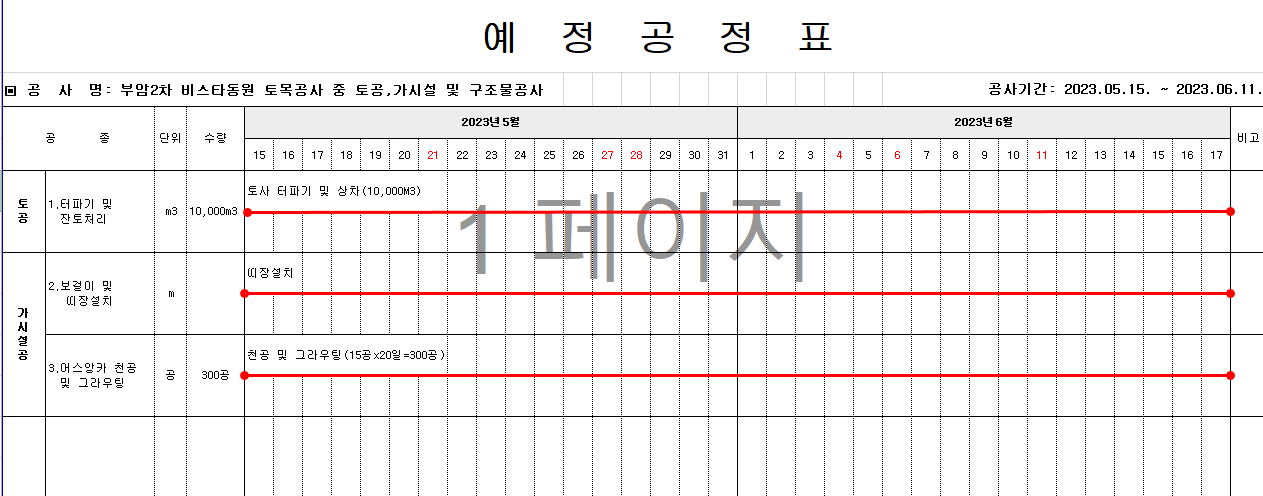 2.금회 차 위험성평가
협력사 위험성평가 발표 및 검토의견 발표
[경진씨엔씨]
■ 4주간 위험성 평가표
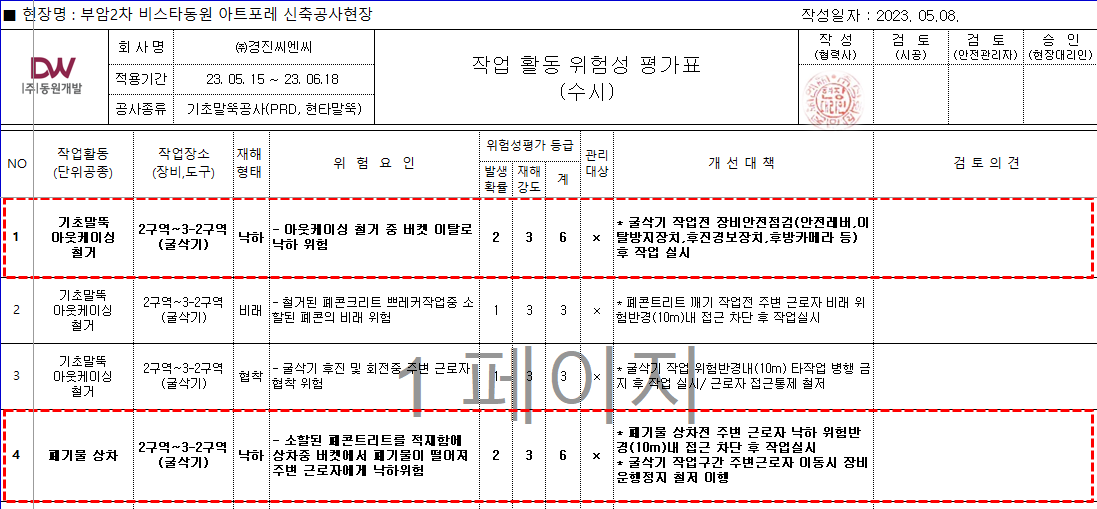 2.금회 차 위험성평가
협력사 위험성평가 발표 및 검토의견 발표
[경진씨엔씨]
■ 4주간 위험성 평가표
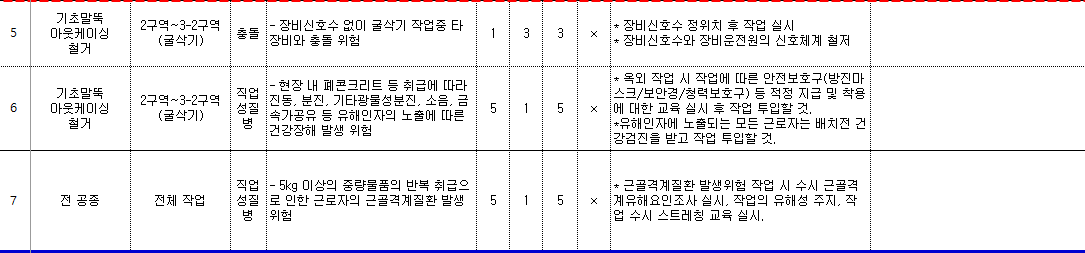 2.금회 차 위험성평가
위험성평가 발표 및 검토의견 발표
[경진씨엔씨]
■ 4주간 공정표
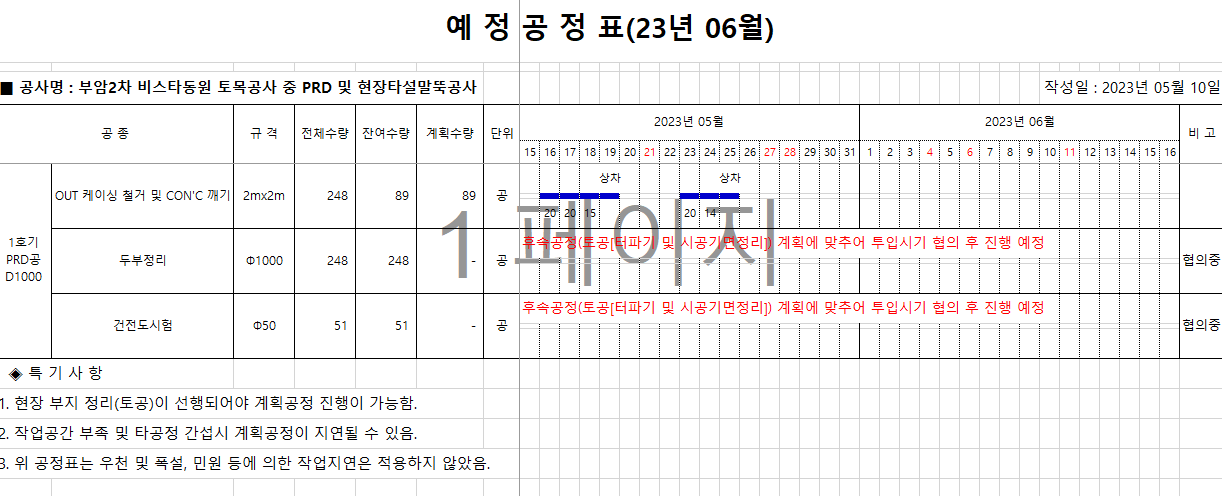 2.금회 차 위험성평가
위험성평가 발표 및 검토의견 발표
[신성메가텍]
■ 4주간 위험성 평가표
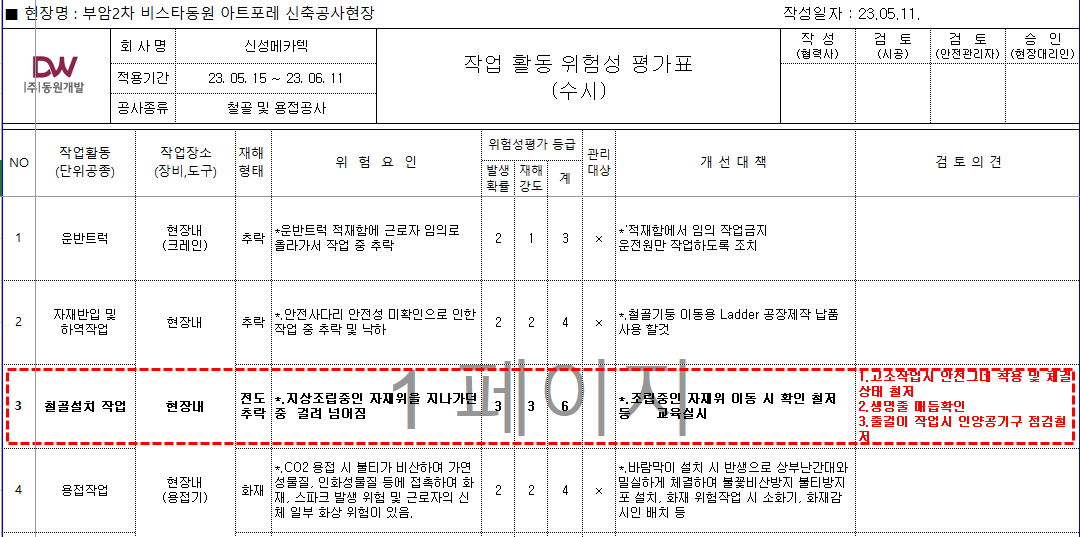 2.금회 차 위험성평가
위험성평가 발표 및 검토의견 발표
[신성메가텍]
■ 4주간 위험성 평가표
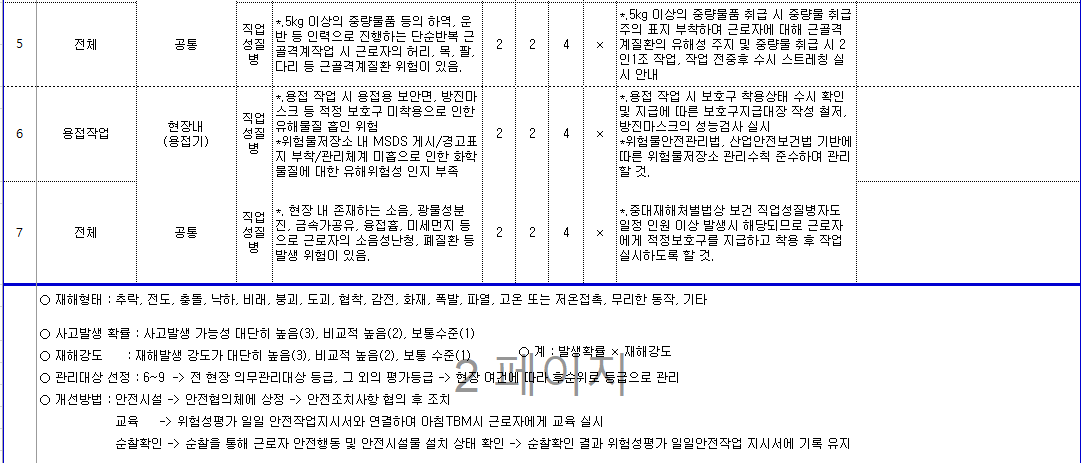 2.금회 차 위험성평가
위험성평가 발표 및 검토의견 발표
[신성메가텍]
■ 4주간 공정표
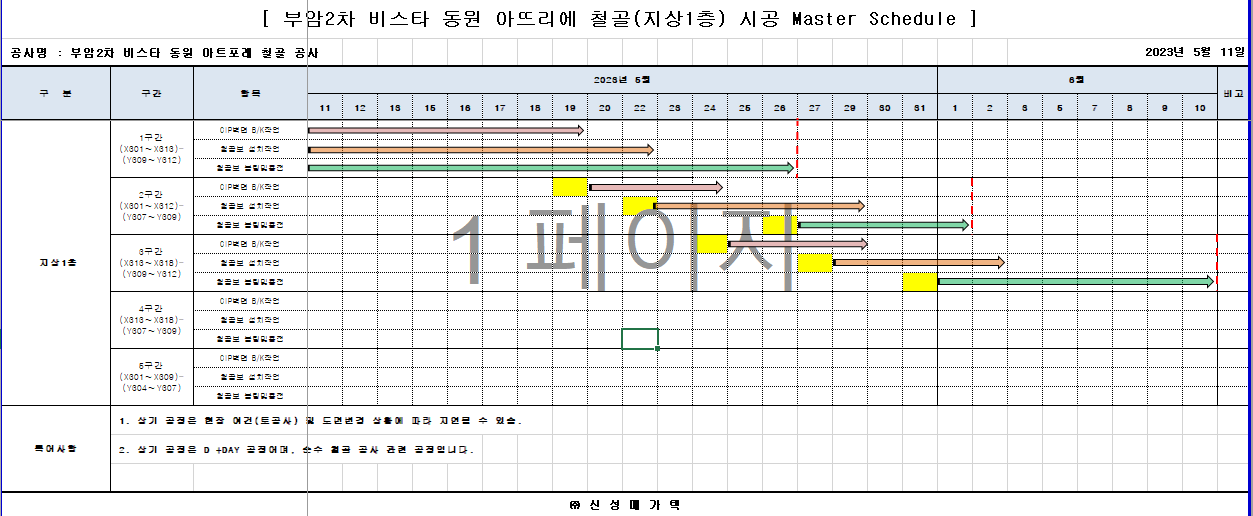 2.금회 차 위험성평가
위험성평가 발표 및 검토의견 발표
[광진개발]
■ 4주간 위험성평가표
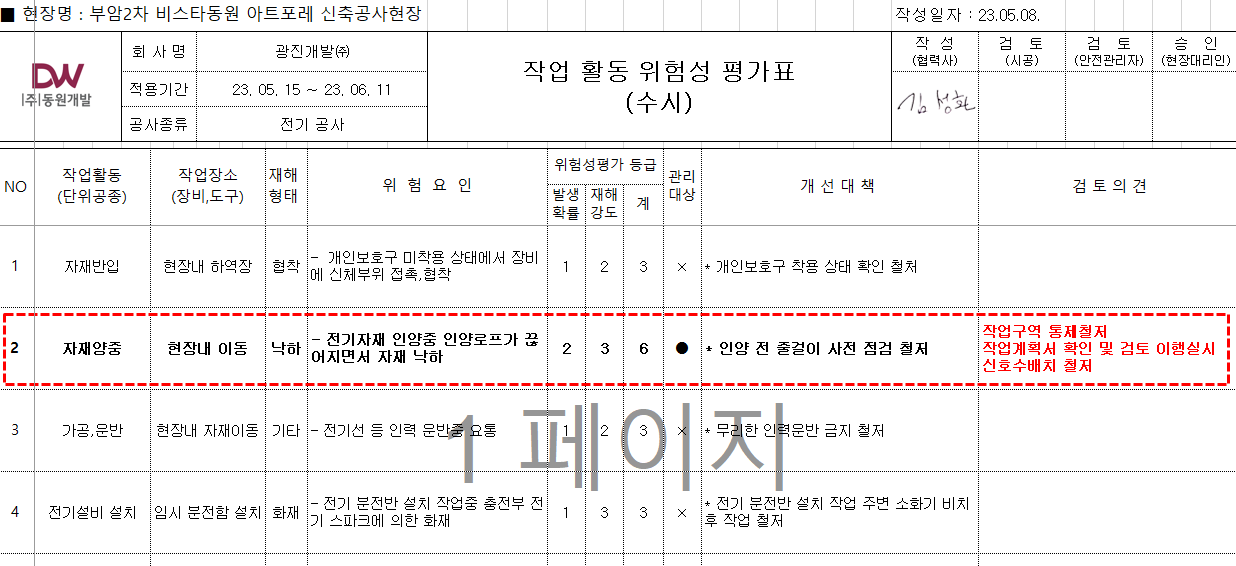 2.금회 차 위험성평가
위험성평가 발표 및 검토의견 발표
[광진개발]
■ 4주간 공정표
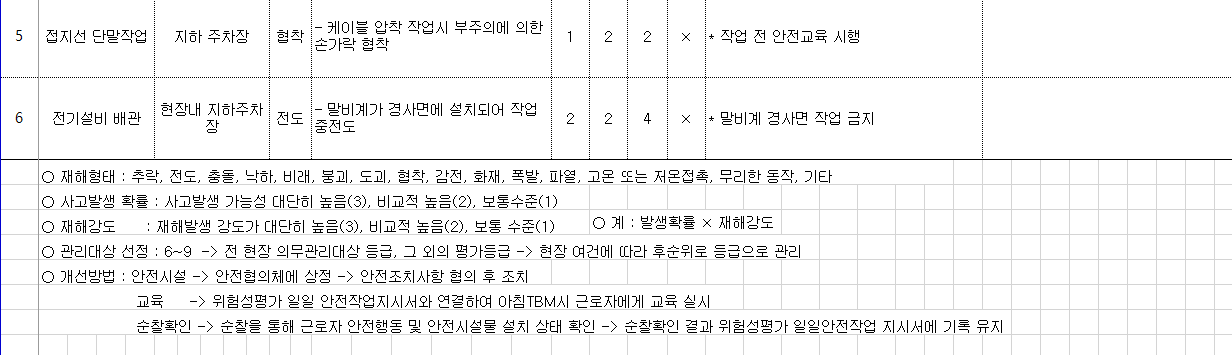 2.금회 차 위험성평가
위험성평가 발표 및 검토의견 발표
[용마루 건설]
■ 4주간 위험성 평가표
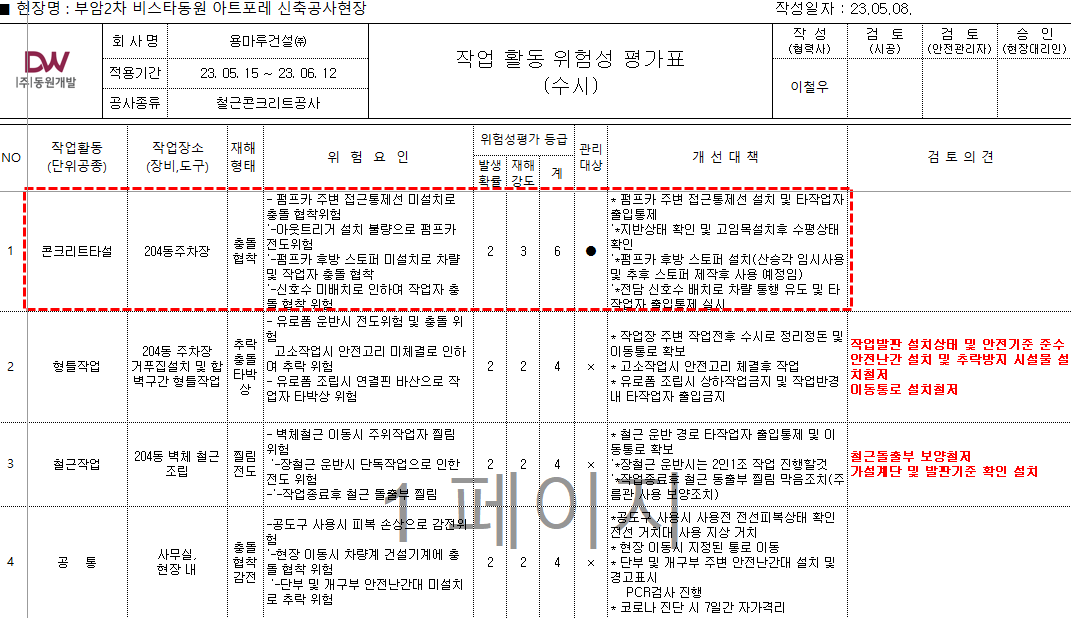 2.금회 차 위험성평가
위험성평가 발표 및 검토의견 발표
[용마루 건설]
■ 4주간 위험성 평가표
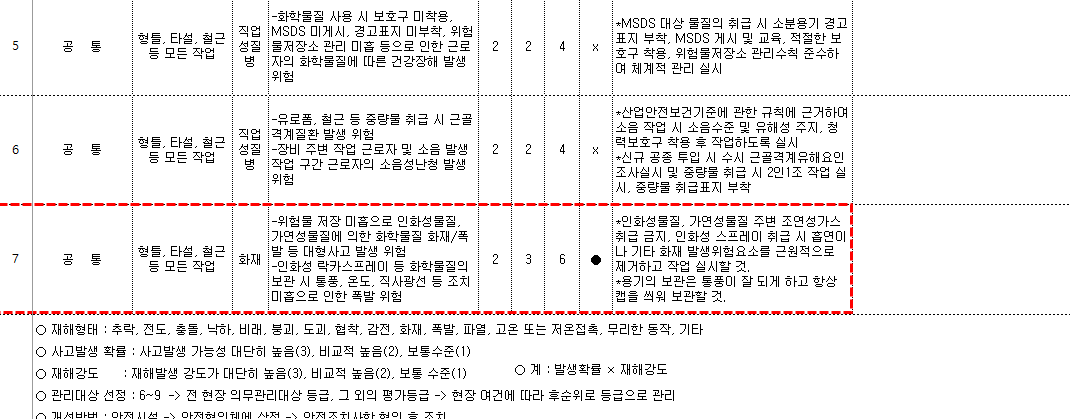 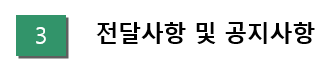 3.공지사항 및 전달사항 (일정공유)
* 일정 변경 시 현장통 공지사항으로 전파
비상 대피로
-  대피로
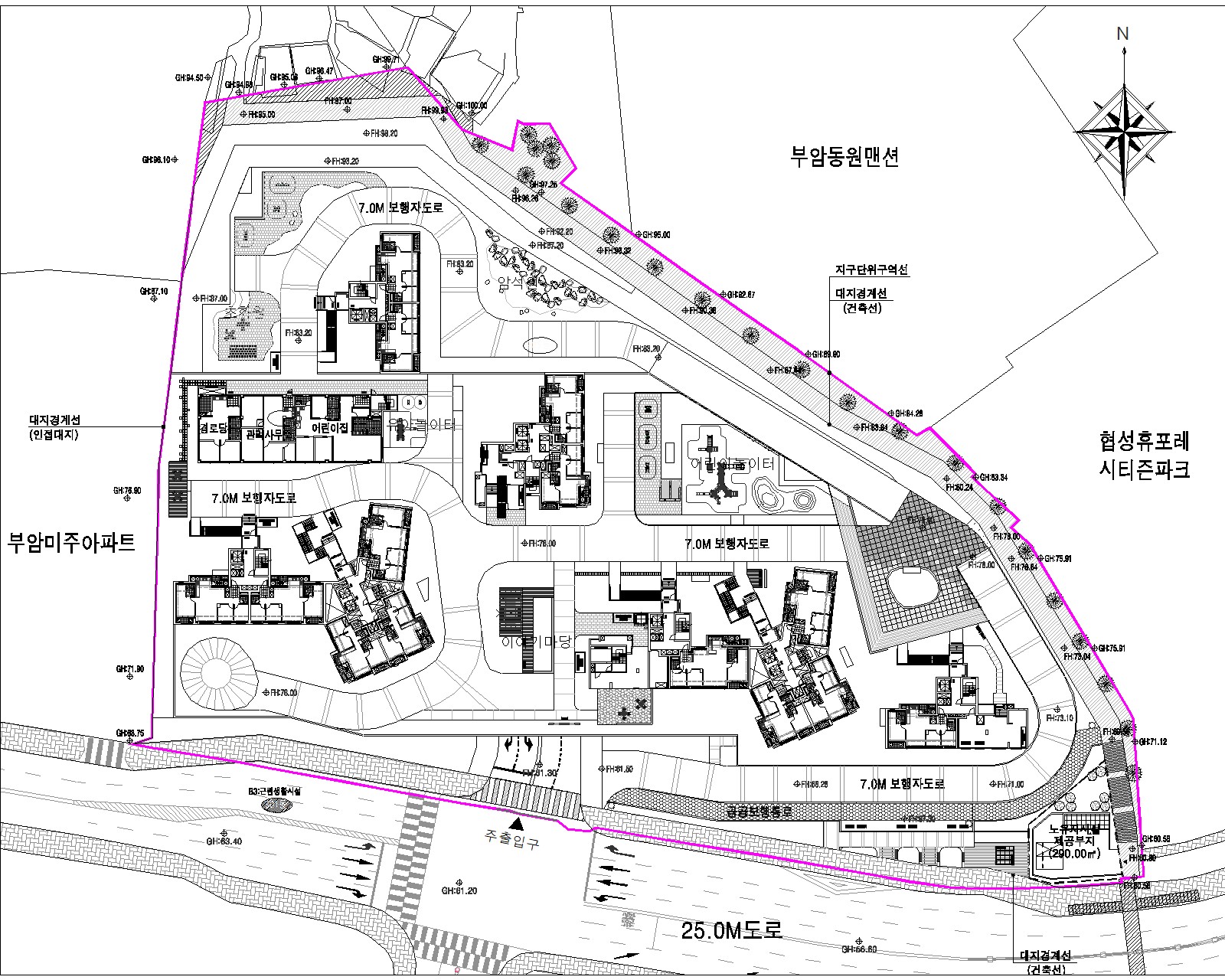 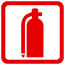 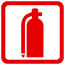 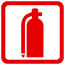 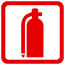 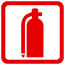 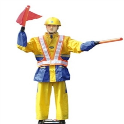 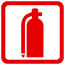 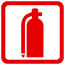 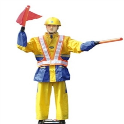 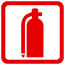 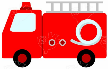 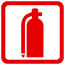 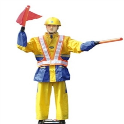 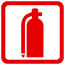 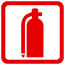 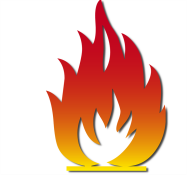 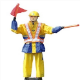 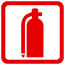 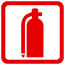 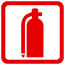 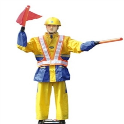 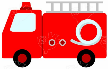 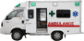 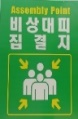 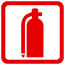 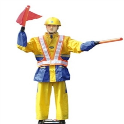 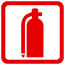 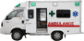 (공지사항) 산업안전보건기준에 관한 규칙 제517조(청력보존프로그램의 시행 등)
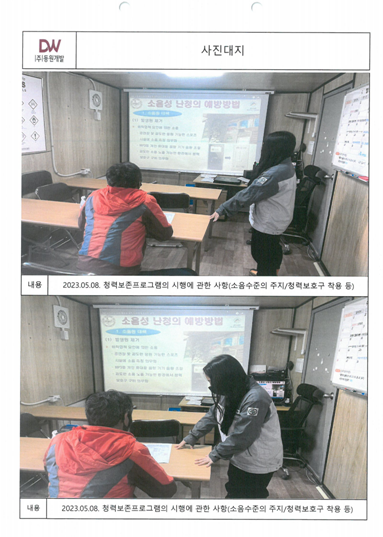 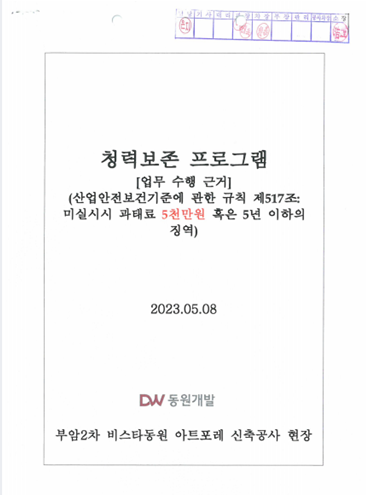 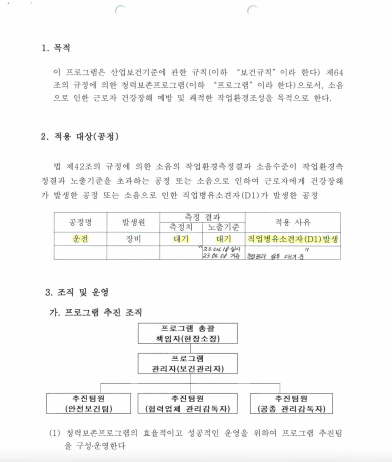 [청력보존프로그램 결과 공유]
1. 당 현장 내 소음성 난청(D1) 근로자 발생에 따라 전 공종 소음, 분진 등 건강장해 예방 조치 강화 요망.

2. 업체별 보호구지급대장 작성 및 보관 철저 요청 및 소음 발생 작업 시 청력보호구(3M 1100 폼타입 귀마개) 지급할 것.

3. 직업병유소견자(D1)은 원청 뿐만 아니라 협력업체 측에서도 사후관리에 대한 (보호구 지급대장, 안전교육, 건강검진 주기 파악) 등 적극적인 관심이 필요함.
(공지사항) 산업안전보건법 제128조의2(휴게시설 설치)
[휴게시설 설치 의무 대상]
- 적용 대상 업종('22년 8월 18일부터 적용)
- 상시근로자(20인/20억 이상)
- 건설업은 공사 금액 20억 원 이상
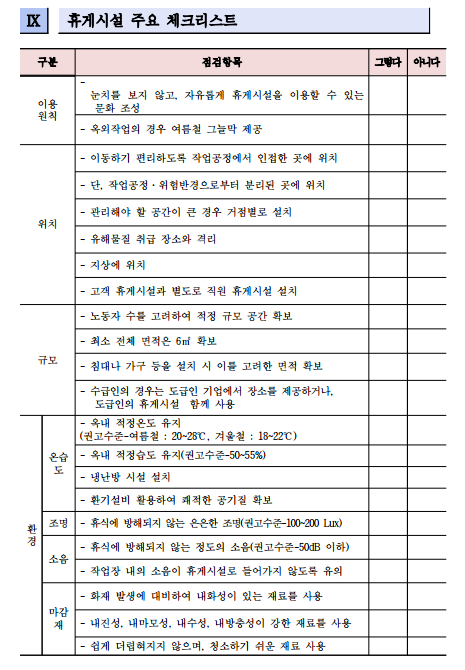 - 곧 다가올 혹서기를 대비하여 현장 내 업체별 가설컨테이너, 
몽골텐트 설치 계획 등 수립하여 청결하게 관리할 것.
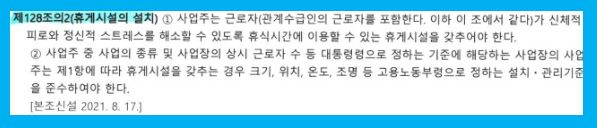 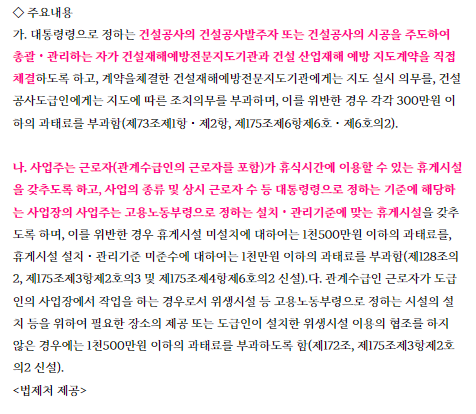 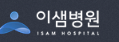 부산광역시 부산진구 황령대로 12(범천동) 이샘병원
일반검진, 배치 전 특수, 특수검진 지정병원
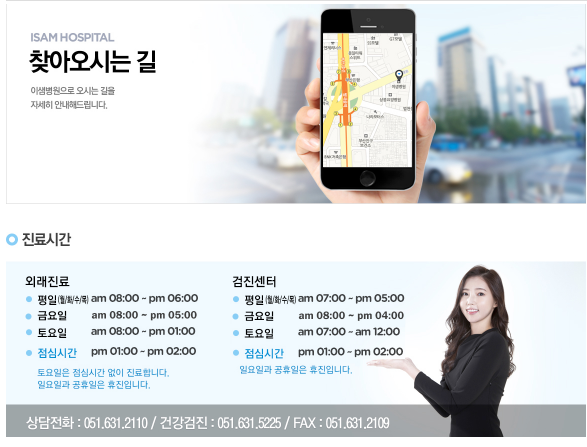 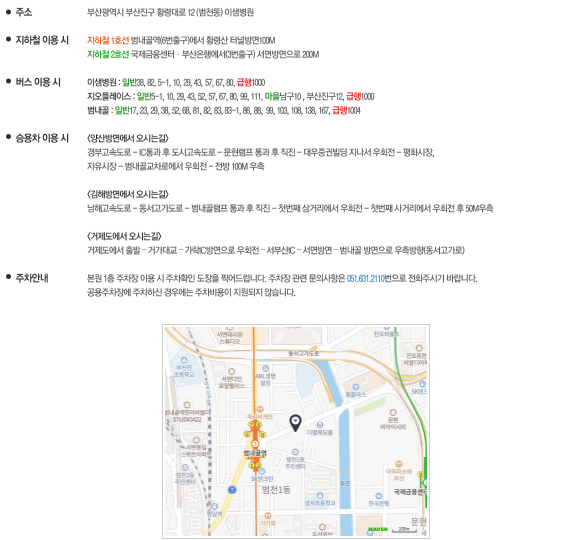 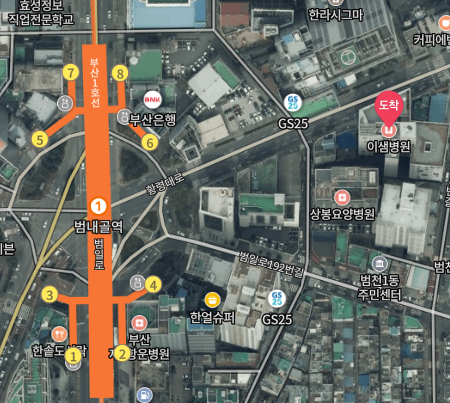 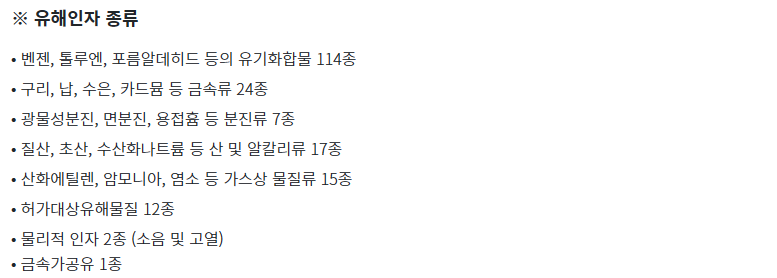 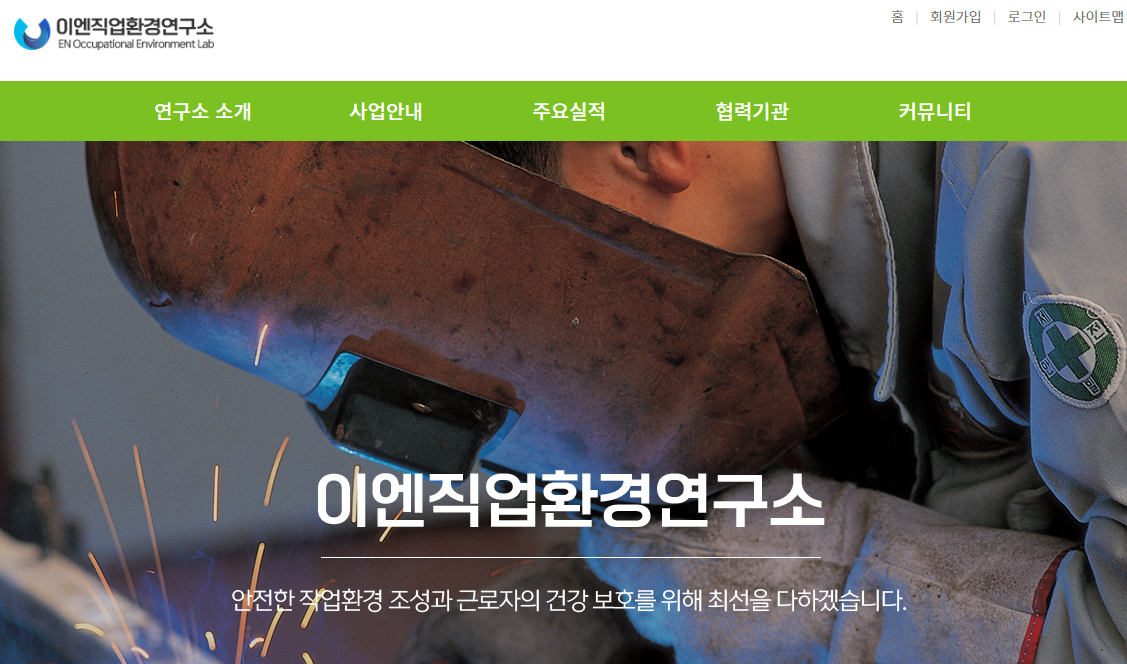 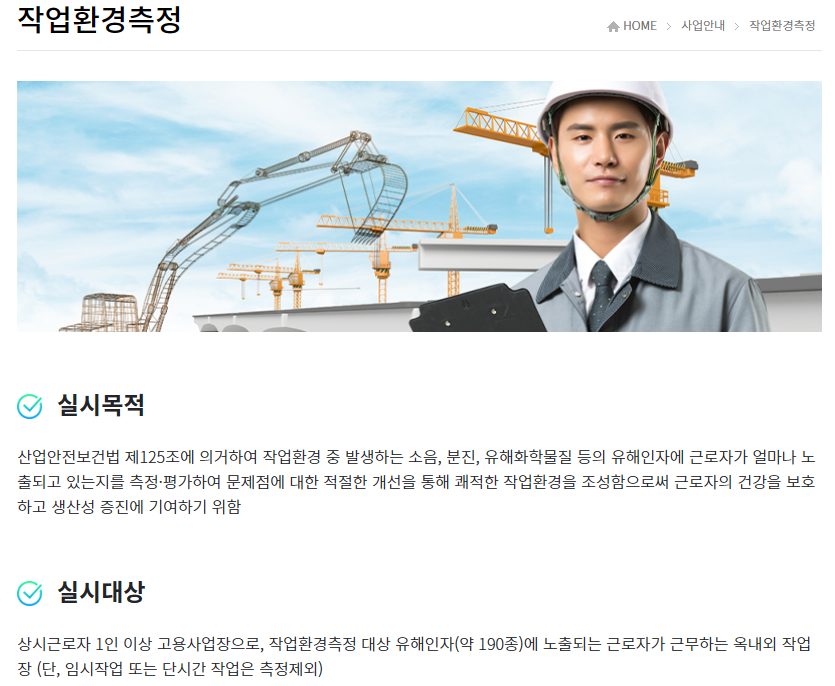 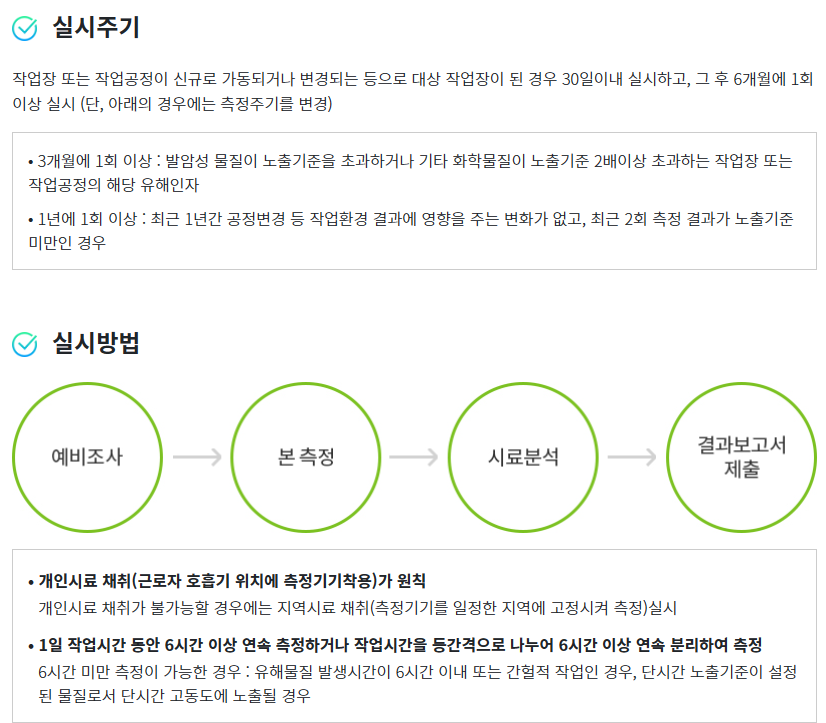 3.공지사항
근로자 일반검진 미실시에 관한 과태료 여기서 중요한 것은 근로자도 과태료 대상!
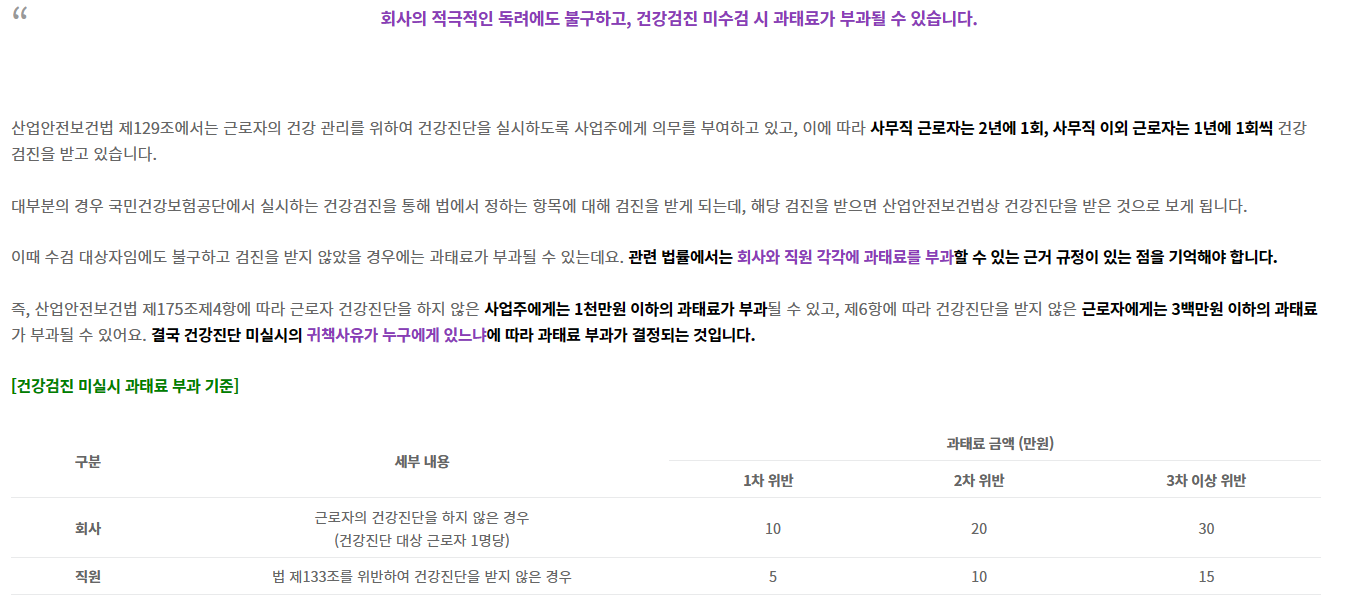 3.공지사항
근로자 특수검진 미실시에 관한 과태료 여기서 중요한 것은 근로자도 과태료 대상!
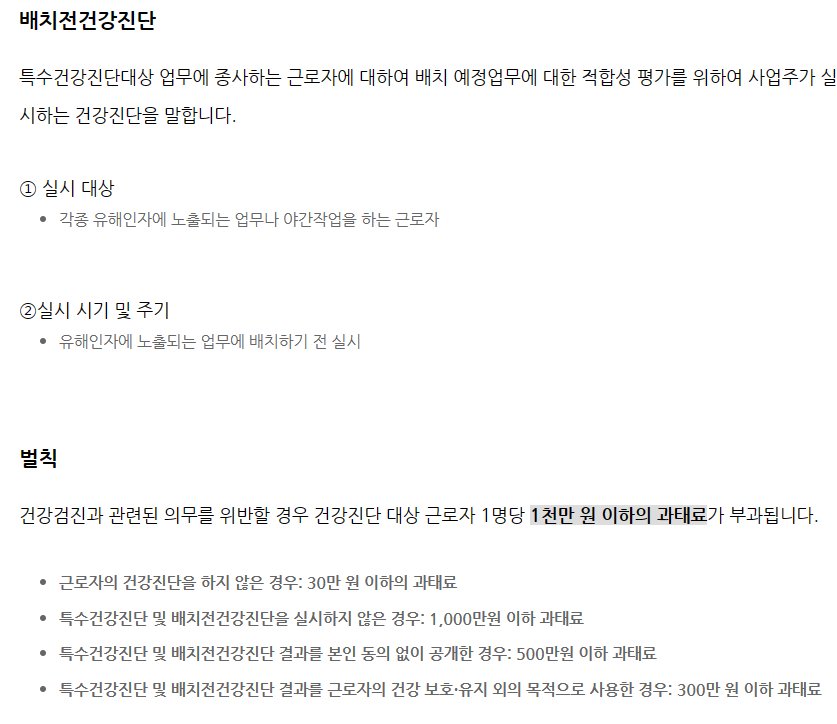 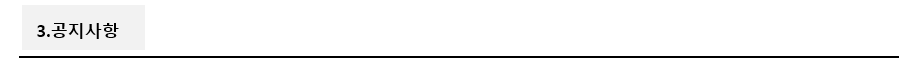 산업안전보건법 시행규칙 제202조
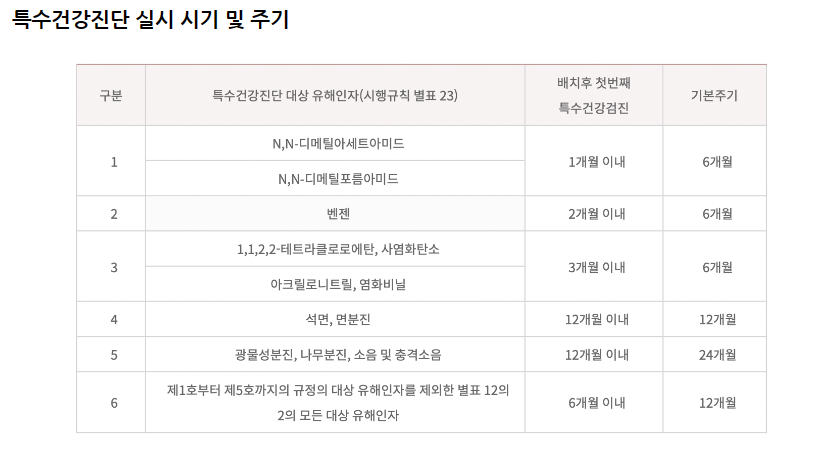 3.공지사항
작업환경측정 미 실시에 관한 과태료
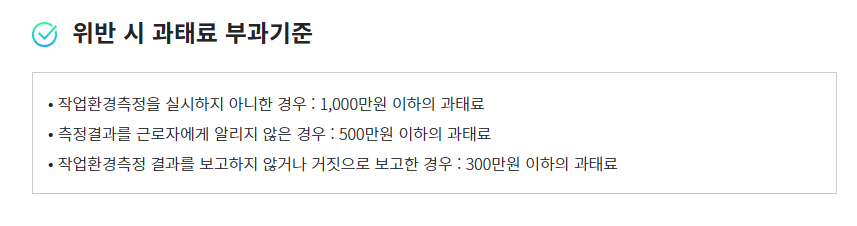 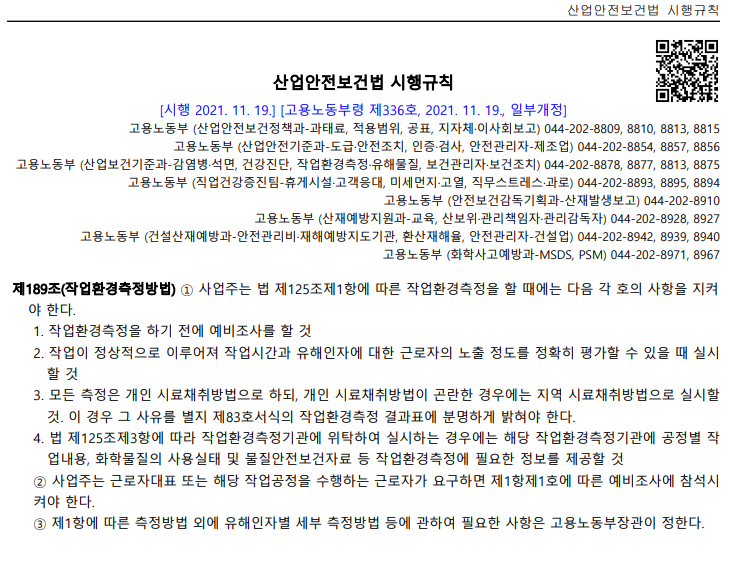 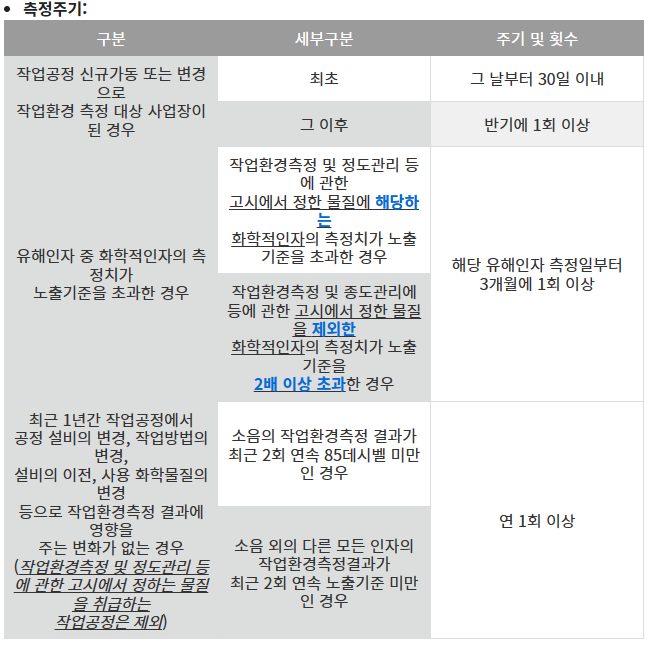 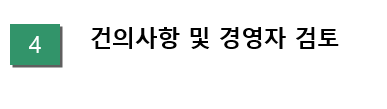 4.금회 차 건의사항
특이사항 없음
5.경영자 검토
1.현장 내 안전관리는 우리가족이 투입되어도 안전하다 싶을정도로 철저히 관리할것
2.협소공간 2대이상의 굴착기 투입시  신호수 충돌유무 확인철저 (안전이격거리 확인 )
3.고소작업시 추락사고 예방관리 철저
 -혹서기 고소작업 투입근로자 건강상태 수시확인
 -온열질환 예방관리 철저
4.현장 내 가설전선 관리 및 점검철저
5.자재 정리 정돈을 최우선 (특히 골조공사)
6.이동통로 확보
7.전달사항 및 공지사항 전 근로자에 전파 실시
8.기설치된 안전시설물 임의해체금지  사전에 보고 후 주변점검완료 후 해체 및 복구철저
9.위험성평가회의 전 근로자 전파 및 매일 작업 시작전 교육철저
[ 위험성평가 회의 사진대지 ]
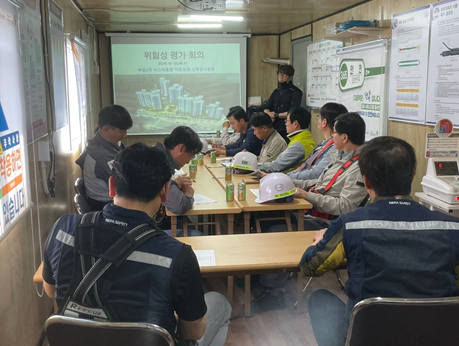 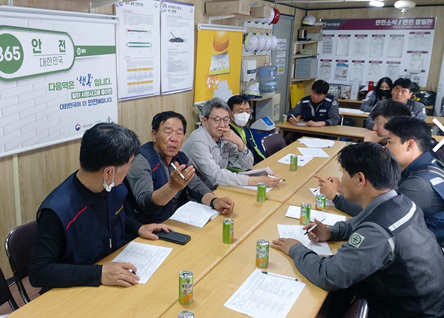 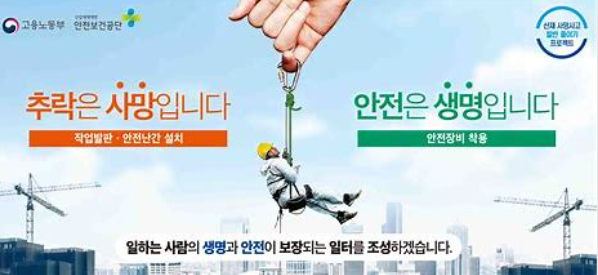 안전은 운이 아닙니다.
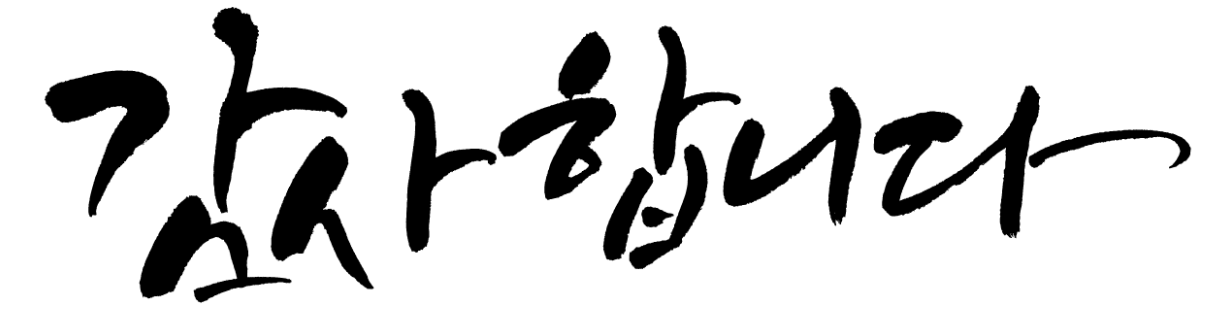